Les amis de Castrum vetus
Assemblée générale 
8 janvier 2014
Programme
( Ordre du jour )

1 ) Rapport moral 
2) Rapport financier 
3) Renouvellement du bureau 
4) Questions diverses
A1
Rapport d’ activitésSection carnaval
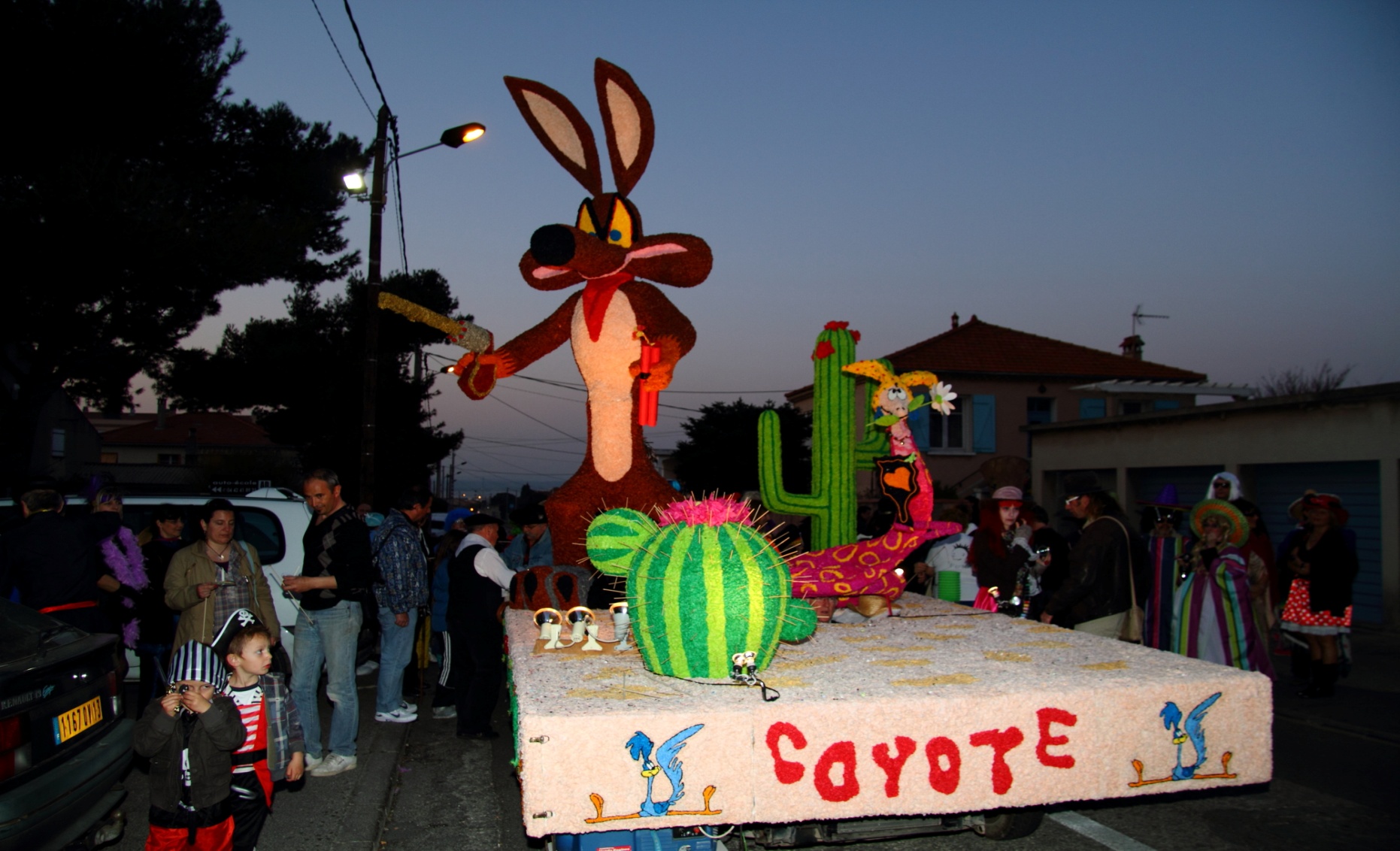 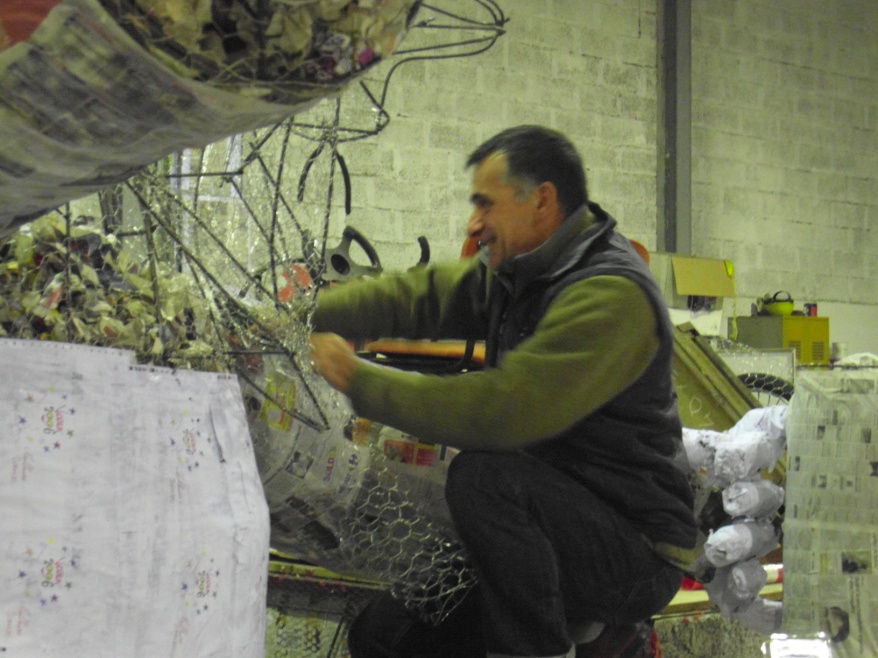 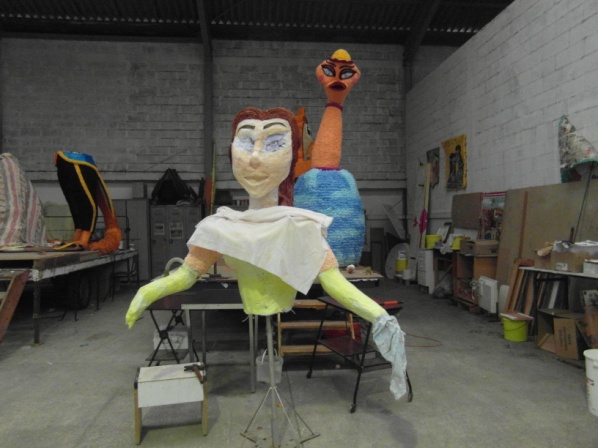 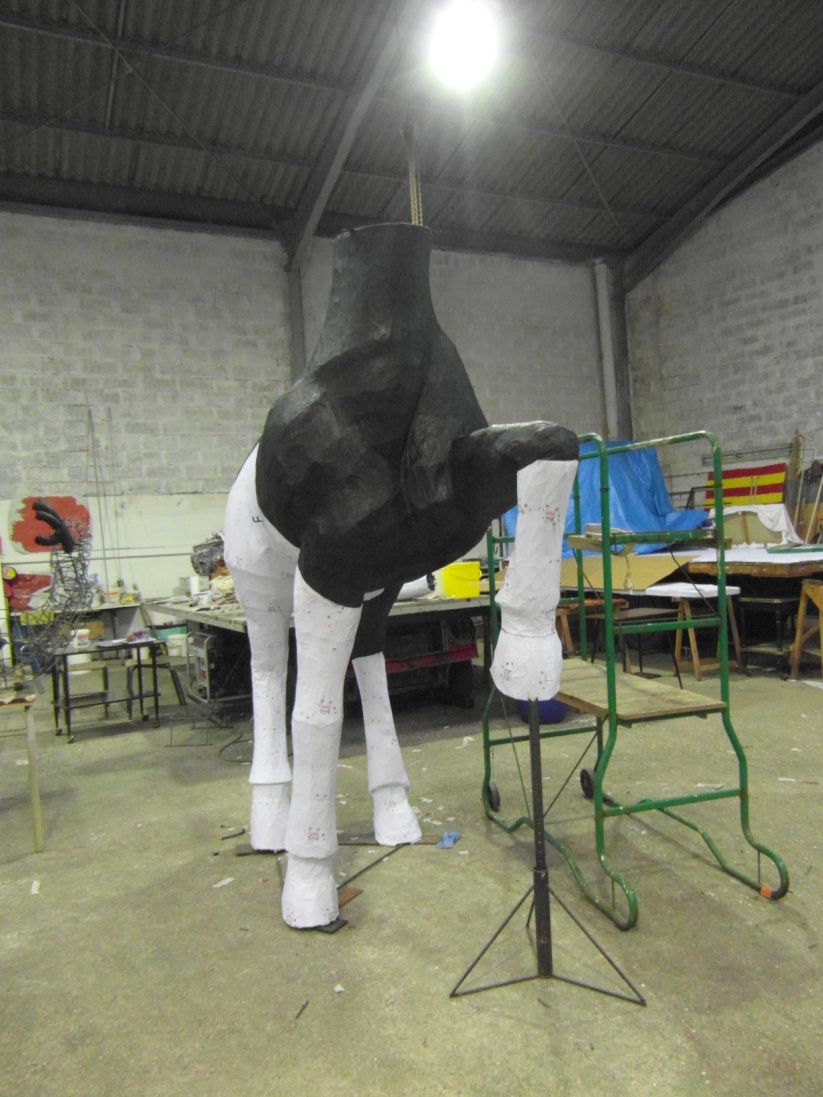 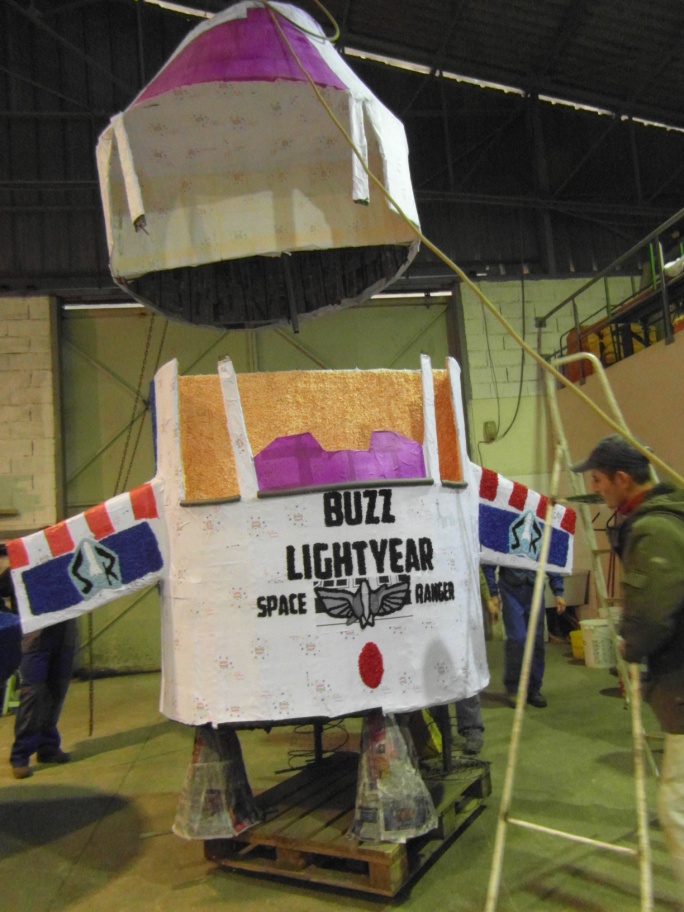 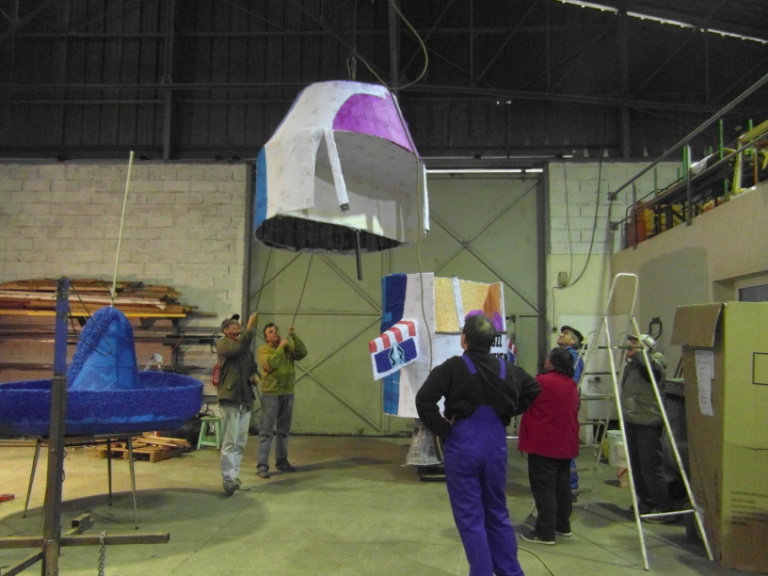 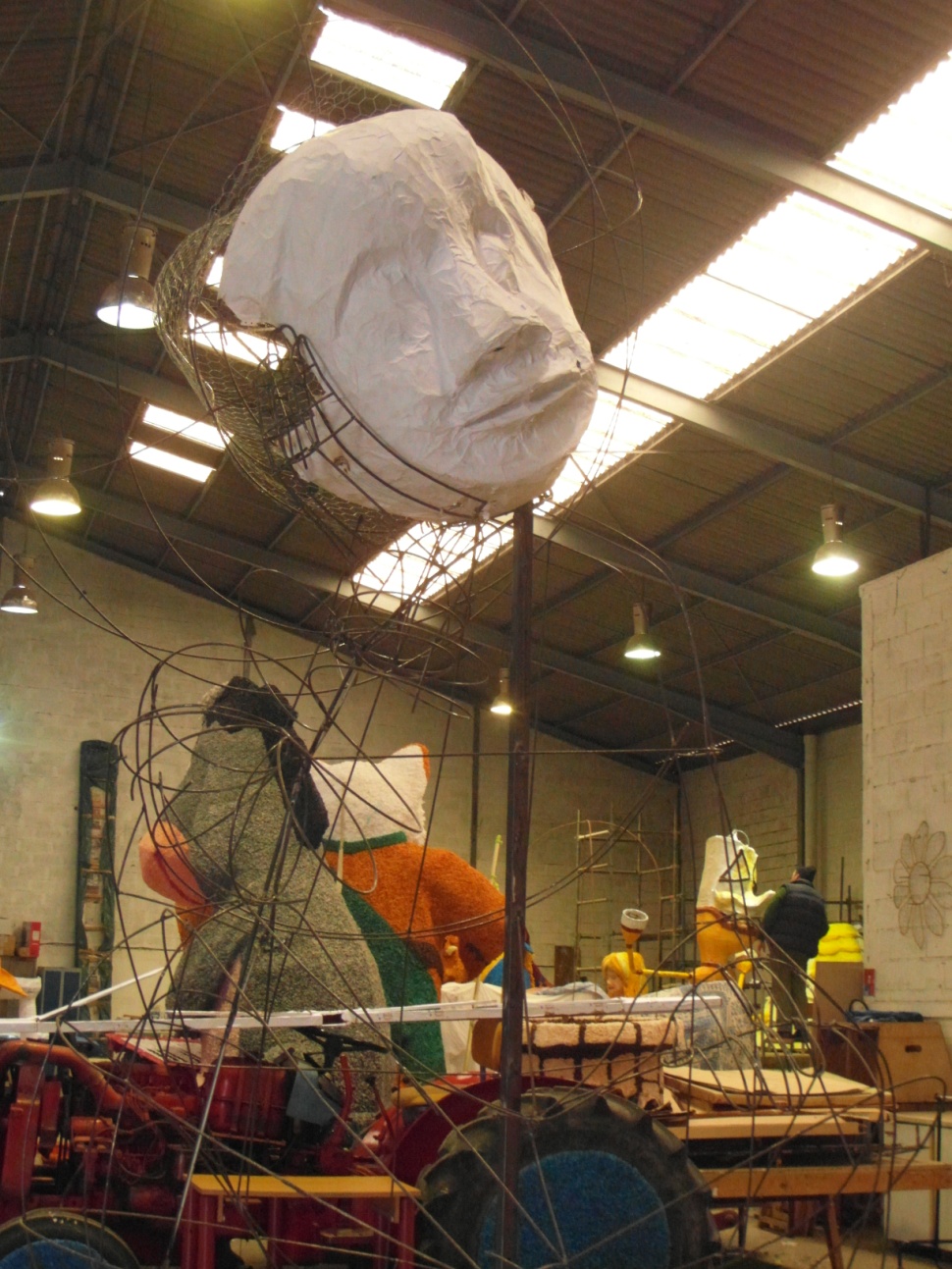 A2
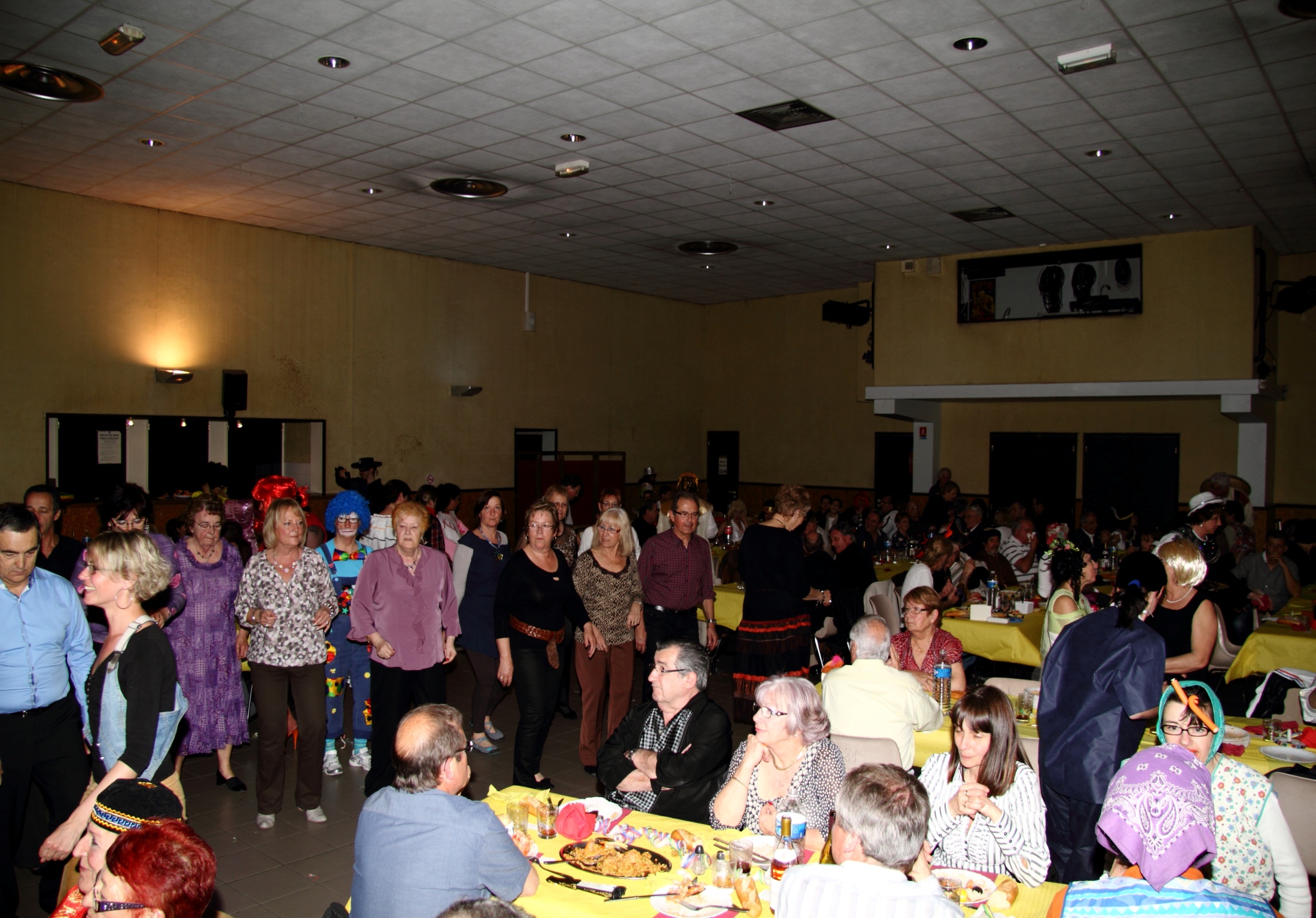 A3
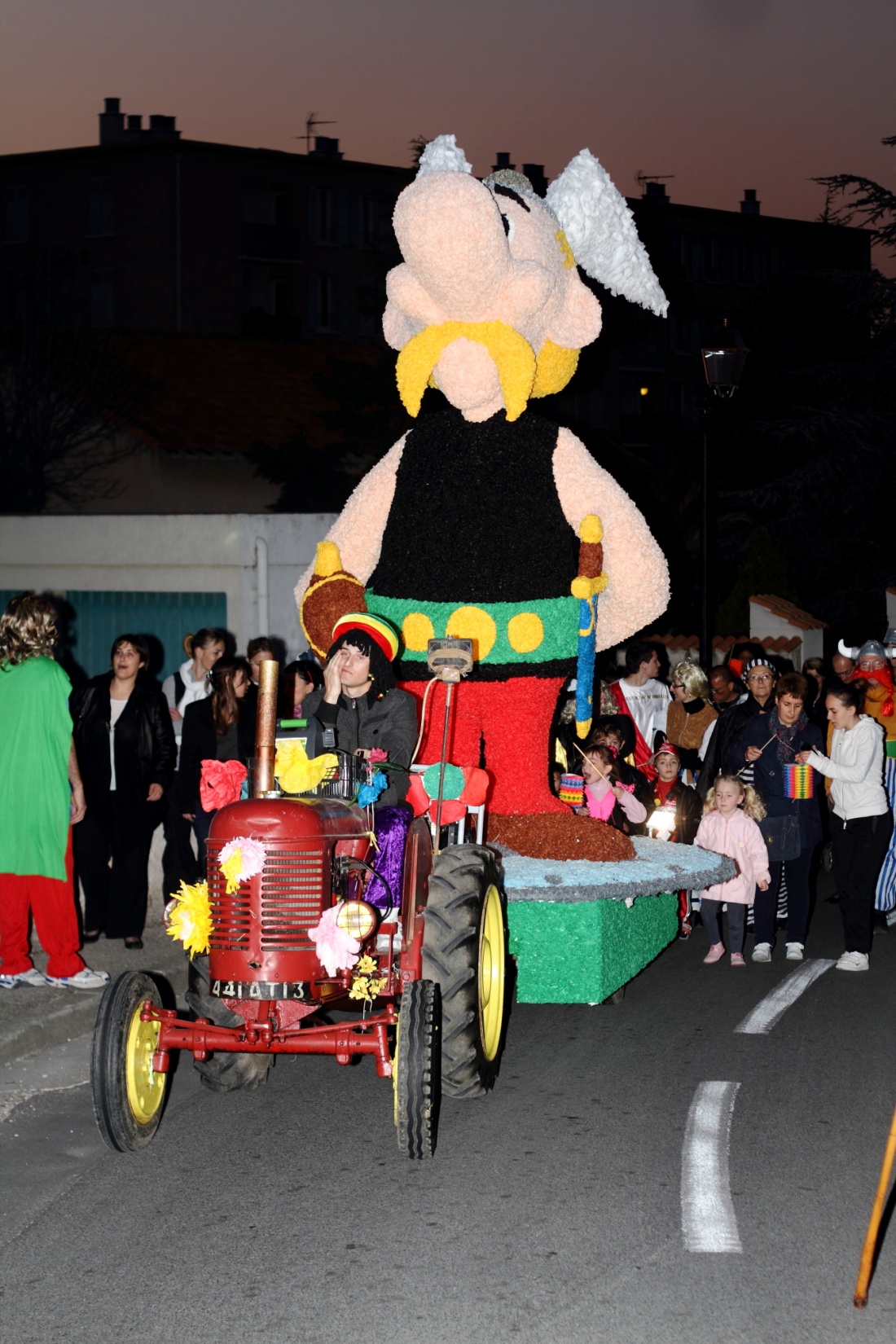 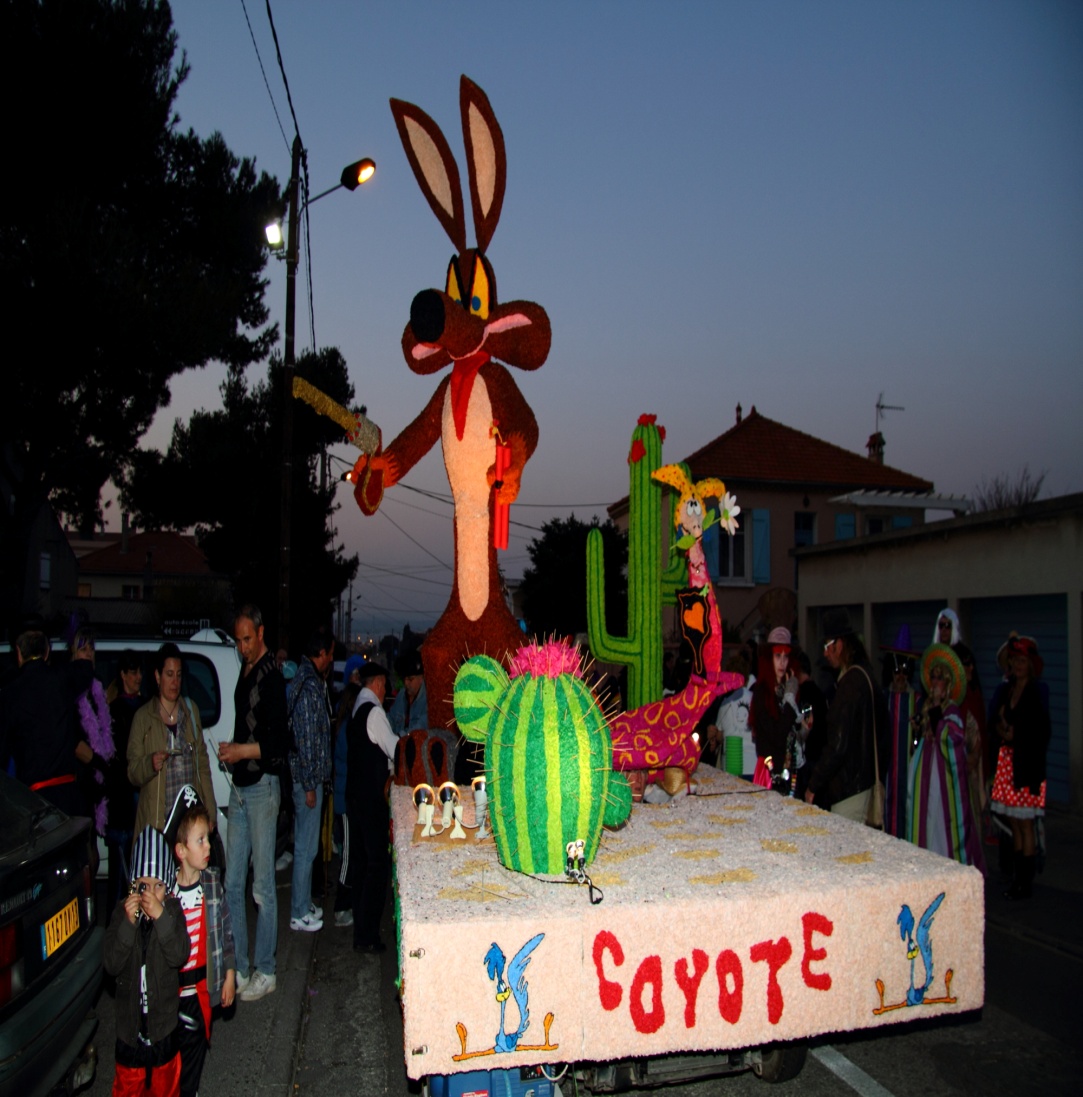 Rapport d’ activités section musée
AMENAGEMENT  MUSEE  REFECTION
JOURNEES NATIONALES ET REGIONALES
JOURNEES DES AUTRES ASSOCIATIONS
CONFERENCES
EXPOSITION
SORTIES
VISITES
ANIMATIONS  SCOLAIRES
PROJETS  2014
CONF 1
Journées nationales ou régionales
DIMANCHE 24 MARS: Journées de l ’ Antiquité
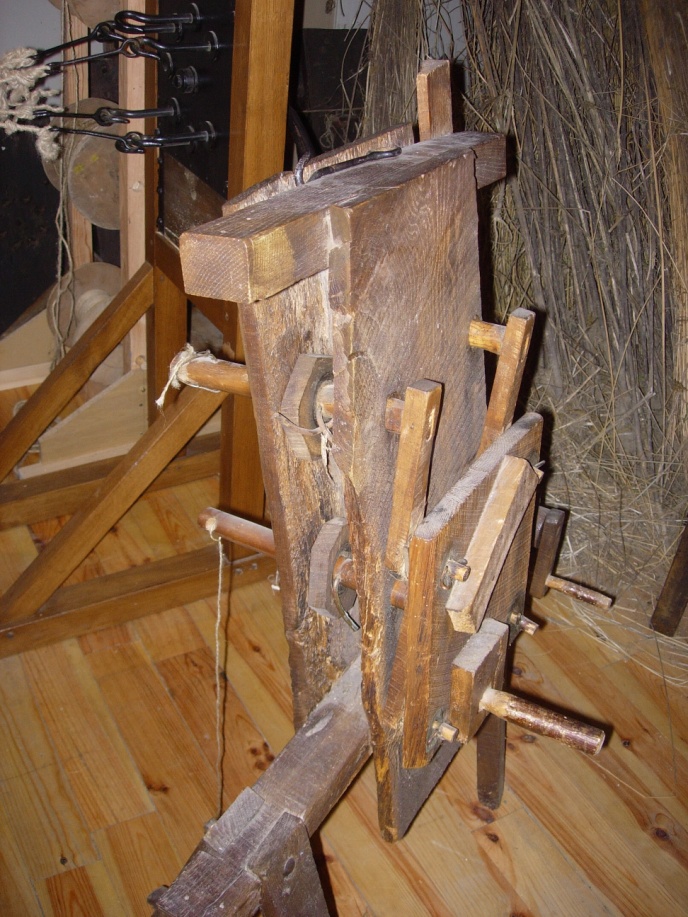 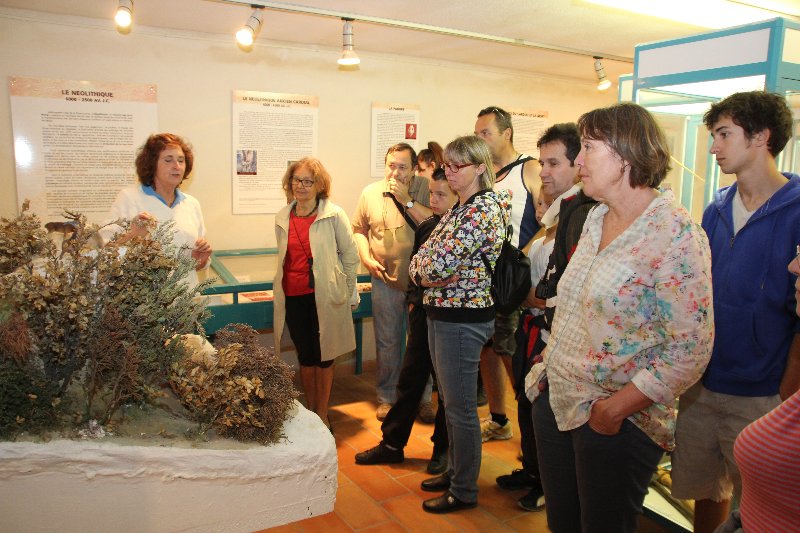 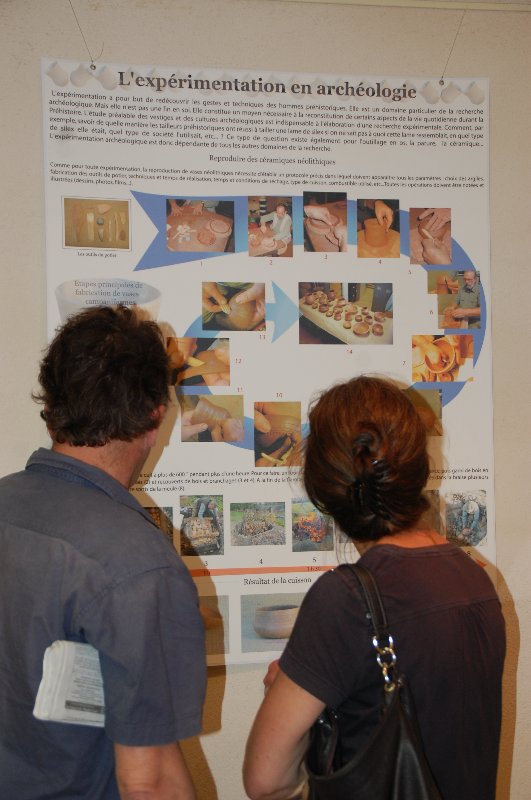 CONF  2
DIMANCHE 31 MARS: Journées de l’ antiquité
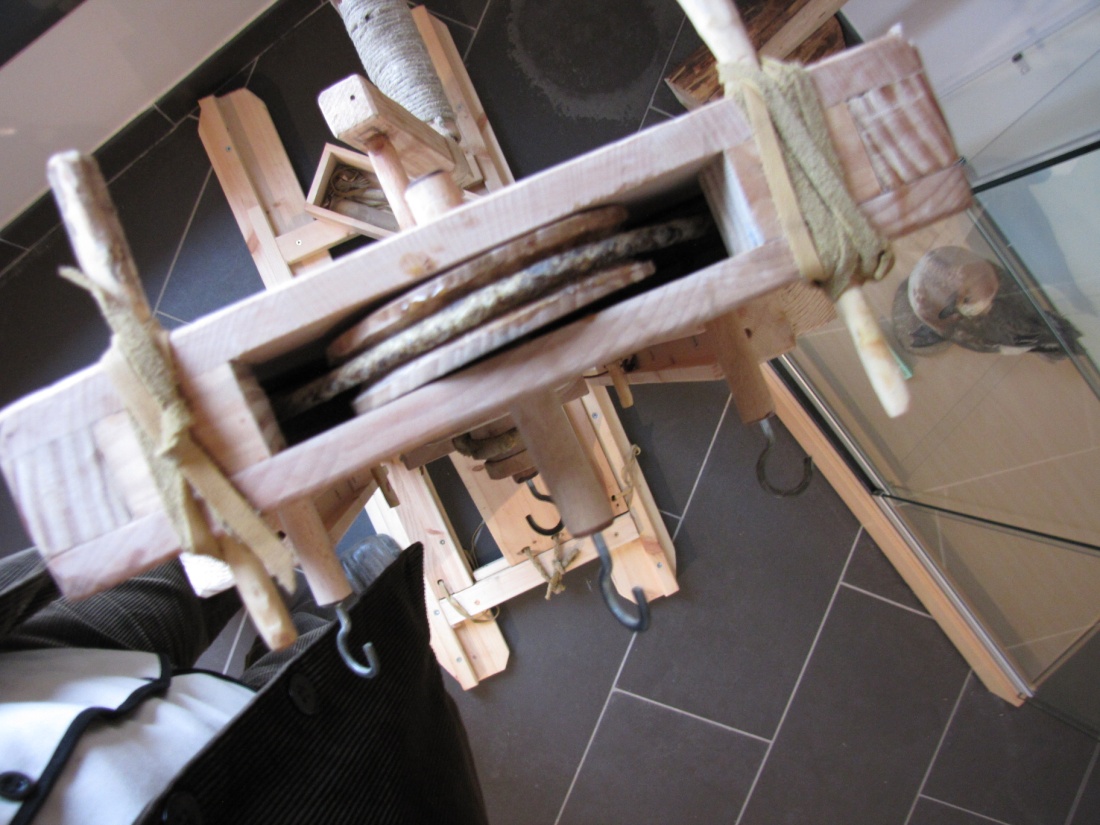 CONF 7
DIMANCHE 9 JUIN:Journée de l’ Archéologie
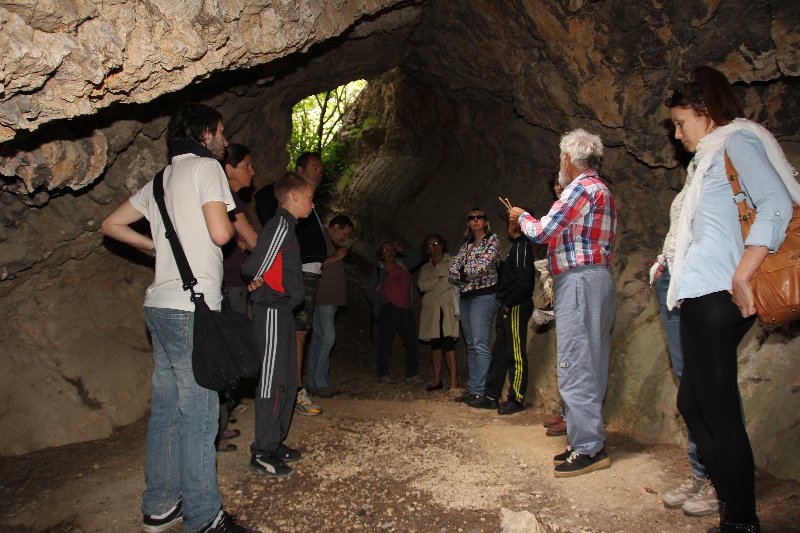 CONF 8
DIMANCHE 16 JUIN : Journée du patrimoine de pays
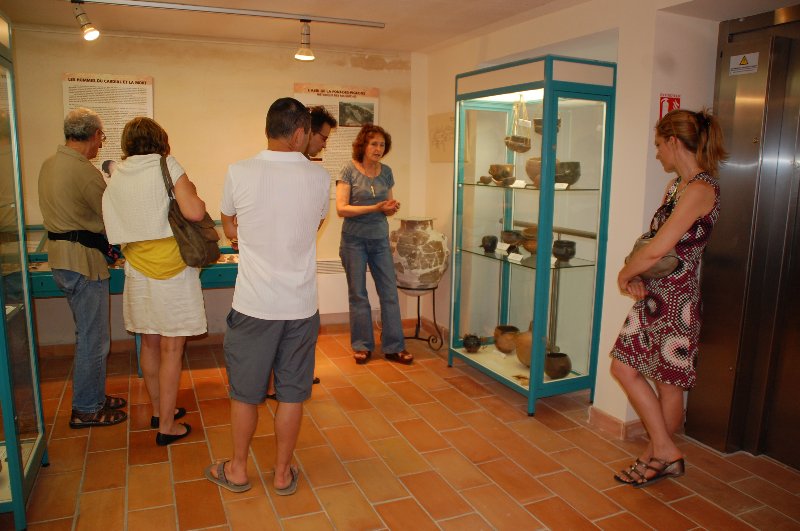 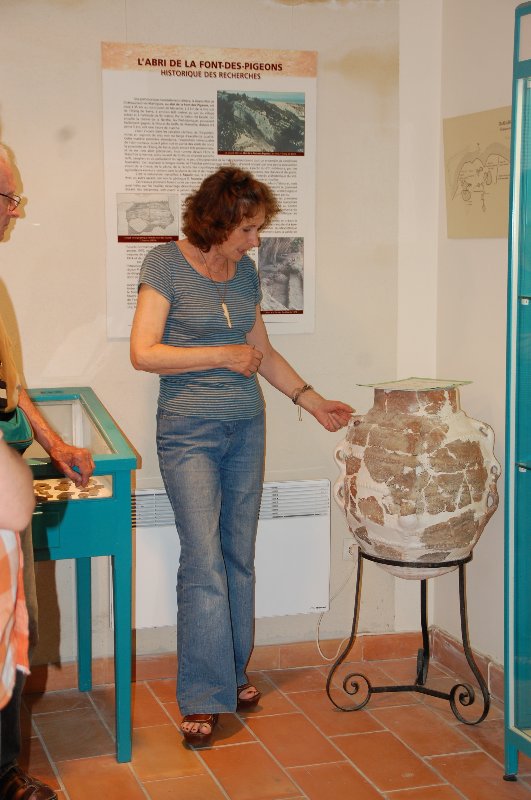 CONF 9
DIMANCHE 15 SEPTEMBRE: Journée du patrimoine Européen
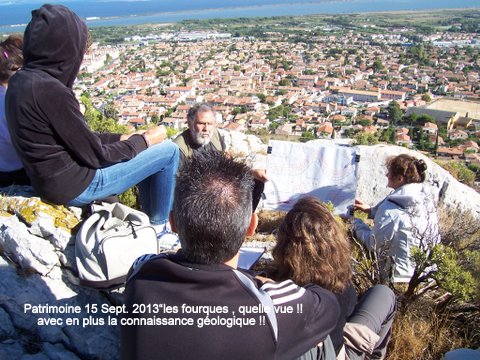 CONF 10
DIMANCHE 13 OCTOBRE:Journée de la science
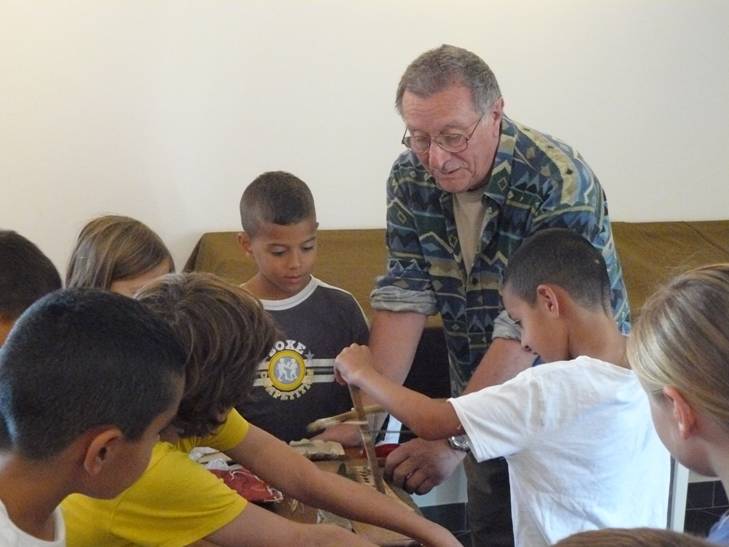 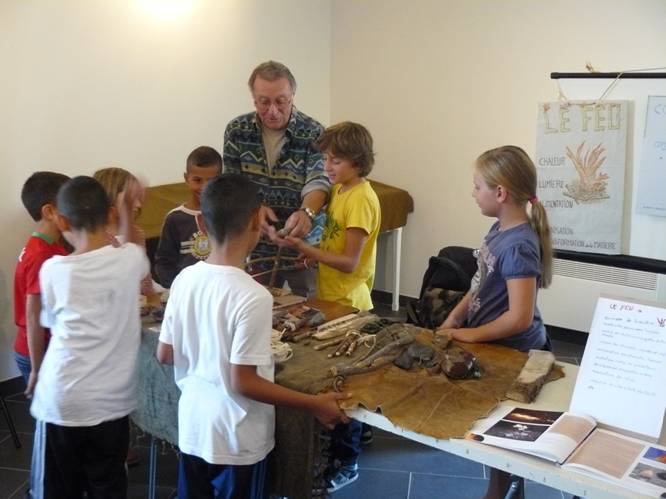 PART 1
Participations extérieures
granus
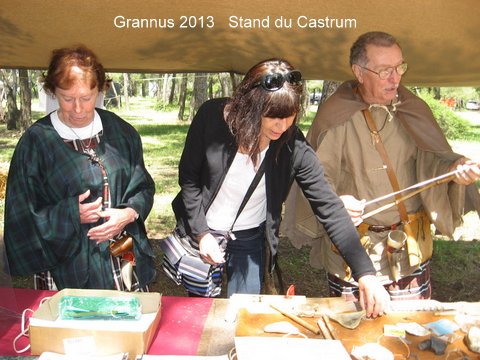 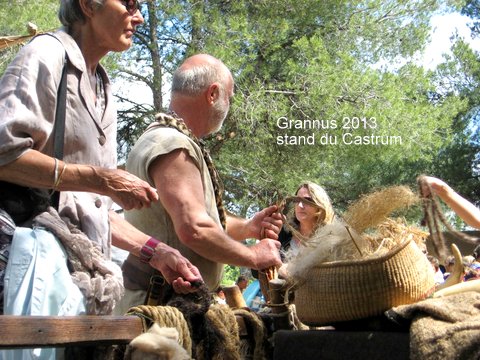 UBELKA
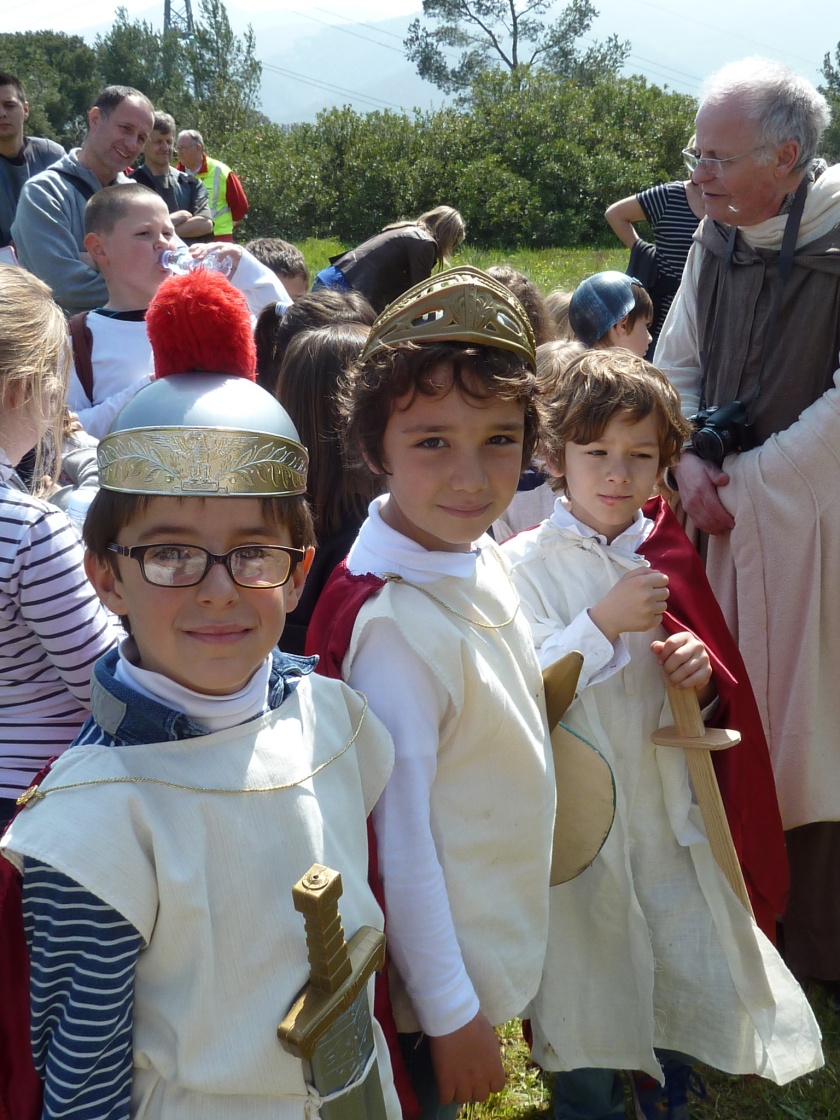 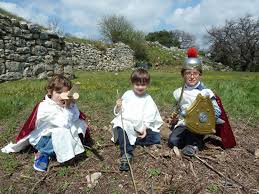 conférences et expositions
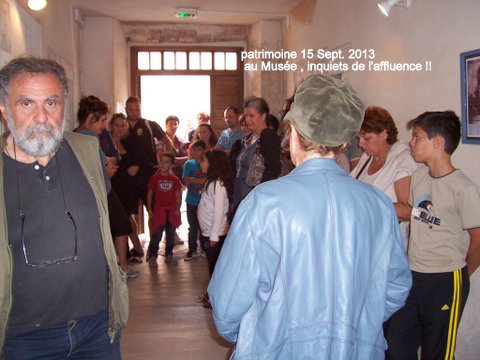 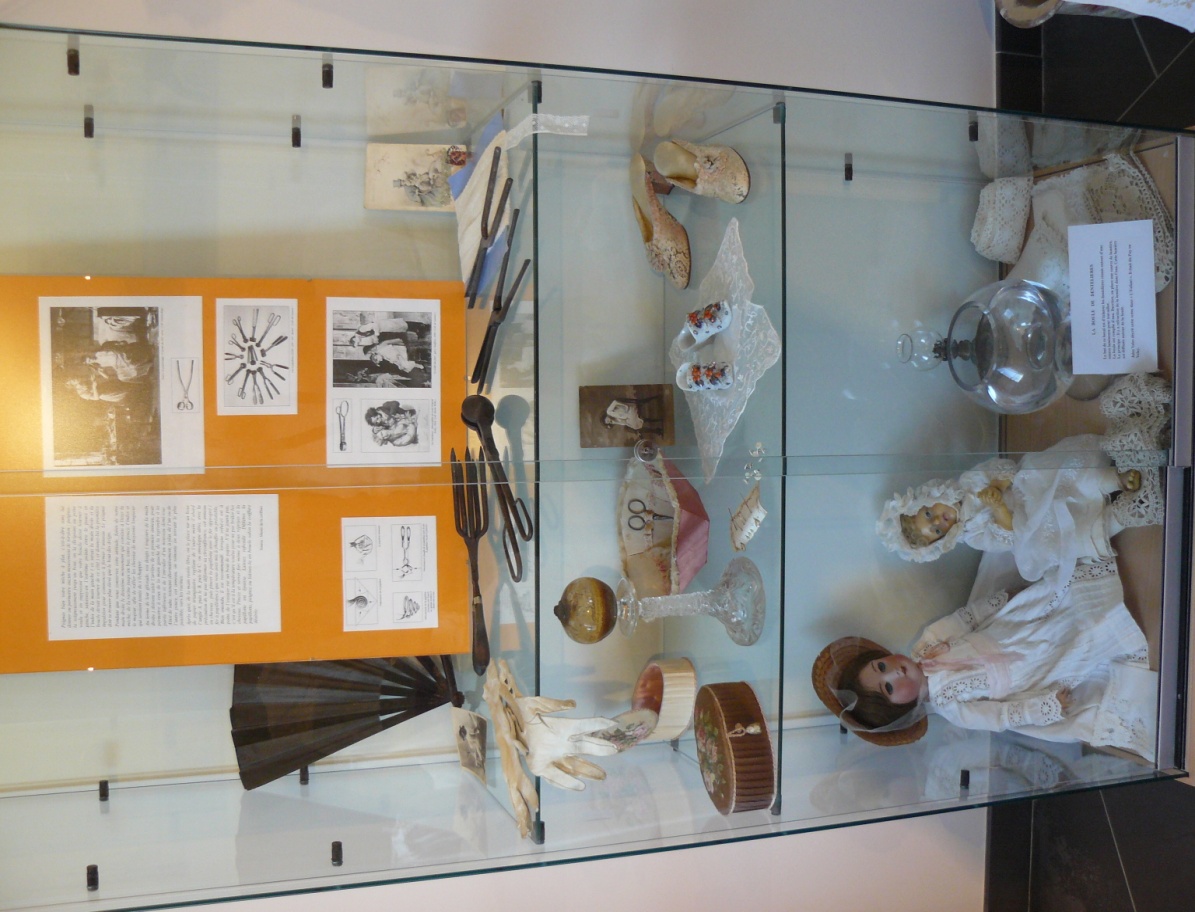 CONF3
VENDREDI 29 MARS: R StrozziLa Provence sous la Révolution
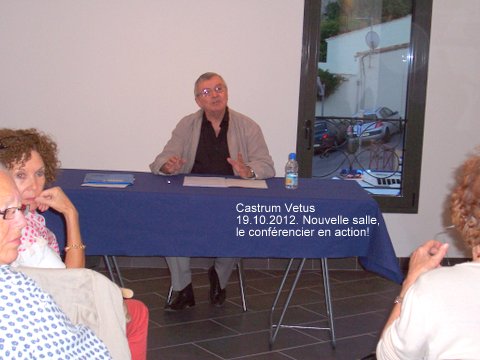 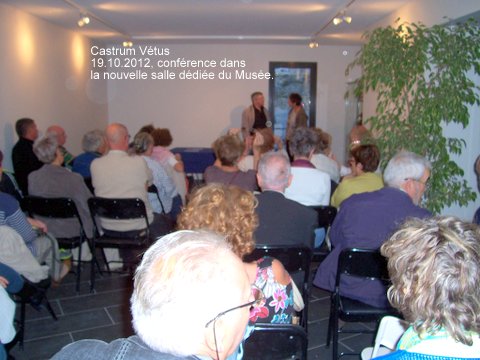 CONF 4
VENDREDI 24 MAI:La domestication du mouton au Néolithique
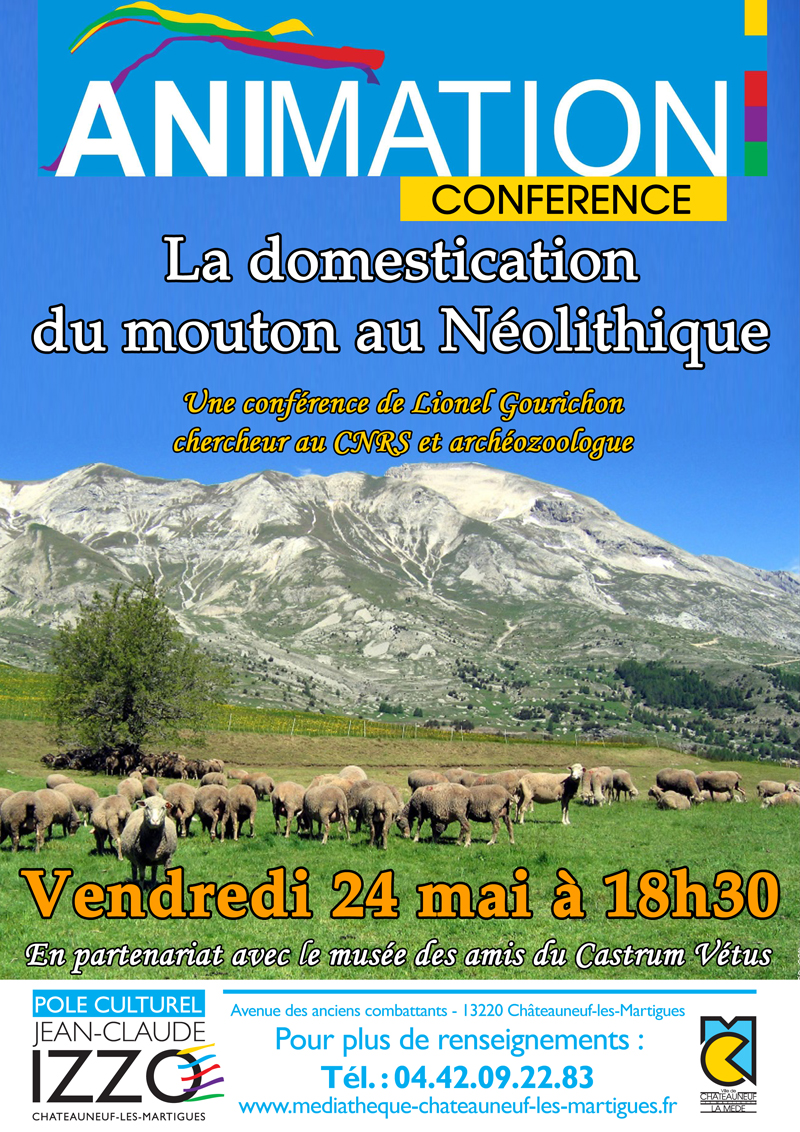 CONF 6
VENDREDI 31 MAI : J Collina-Girard La Provence immergée
CONF 11
VENDREDI 15 NOVEMBRE: V . OLLIVIERFormation de l’ Etang de Berre
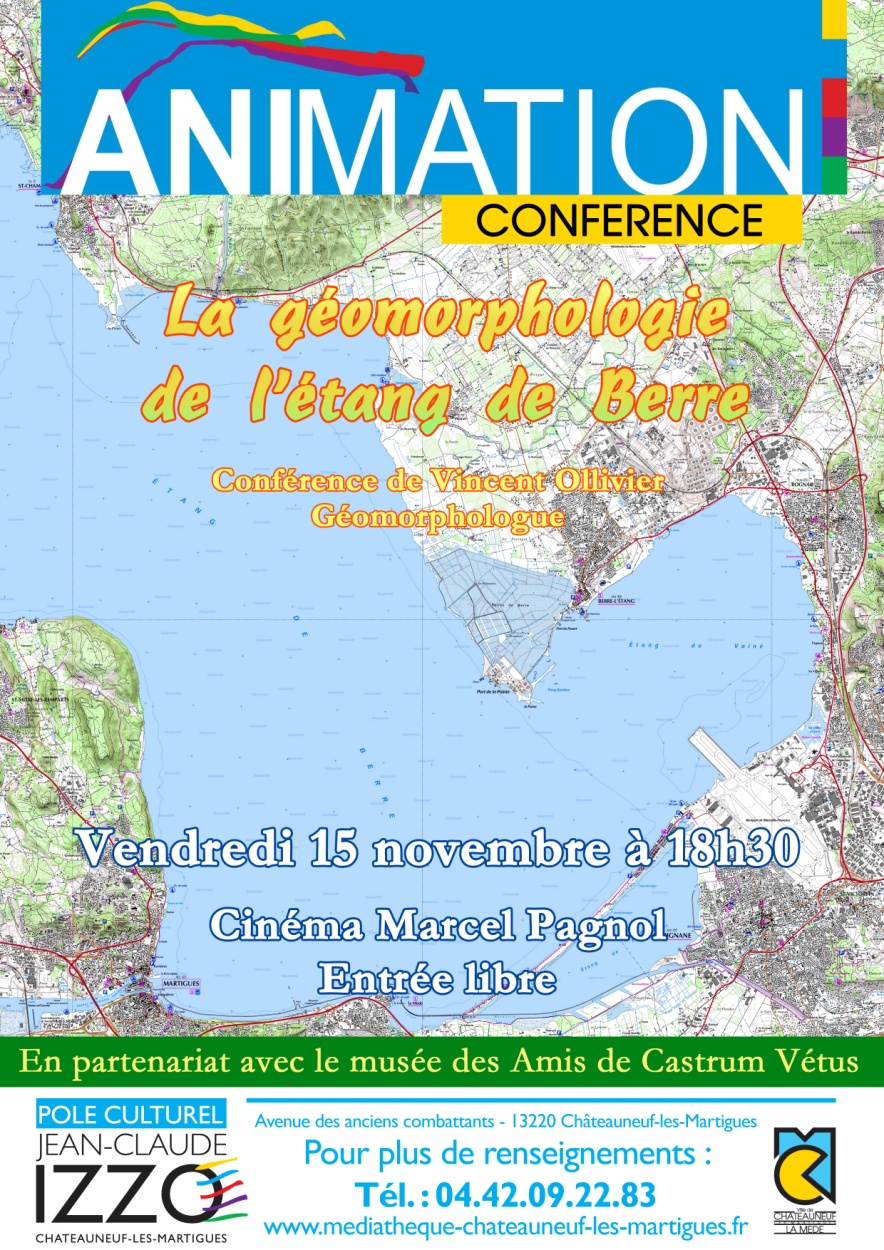 EXPO 1
DU 1er JANVIER au 28 FEVRIER :Les dessous féminins
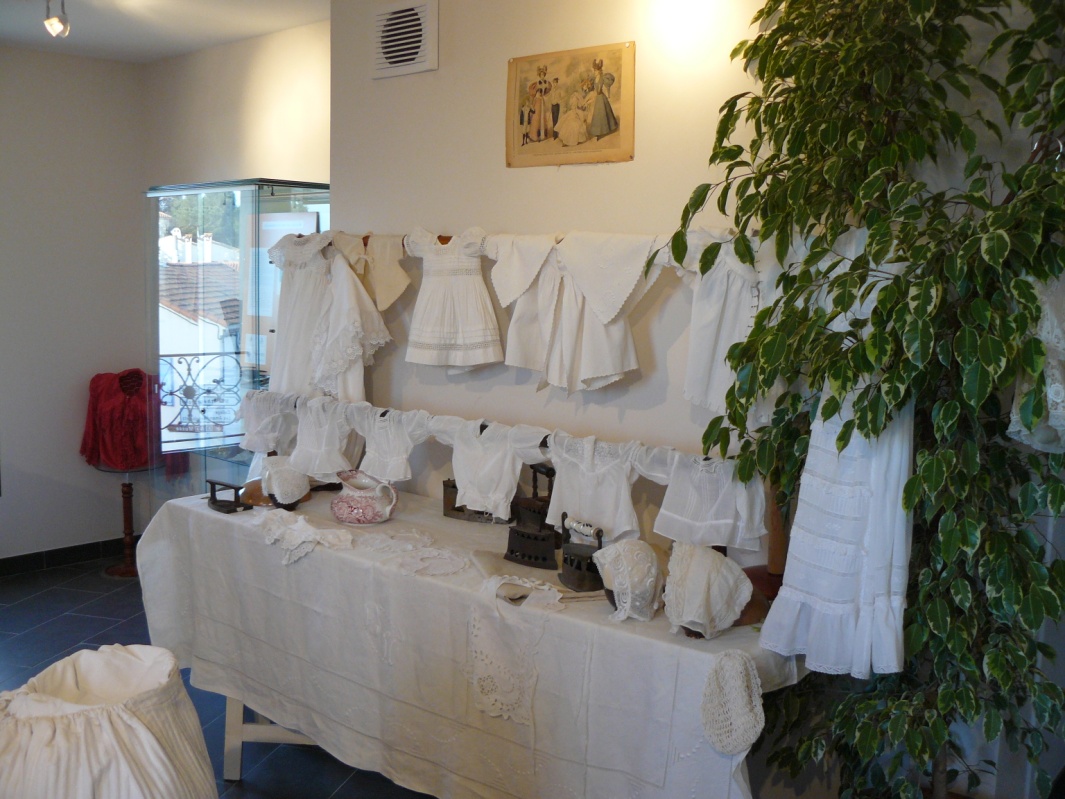 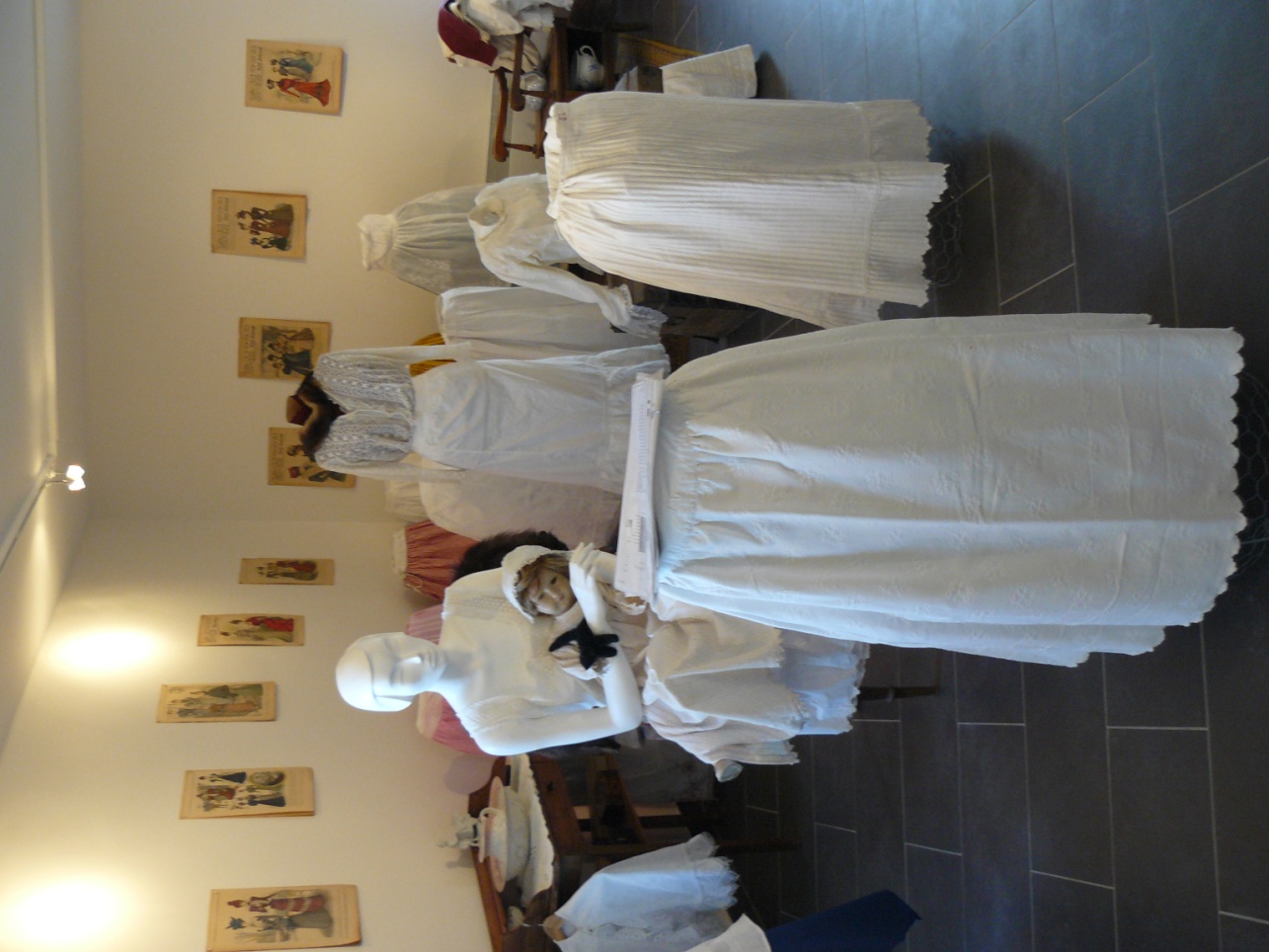 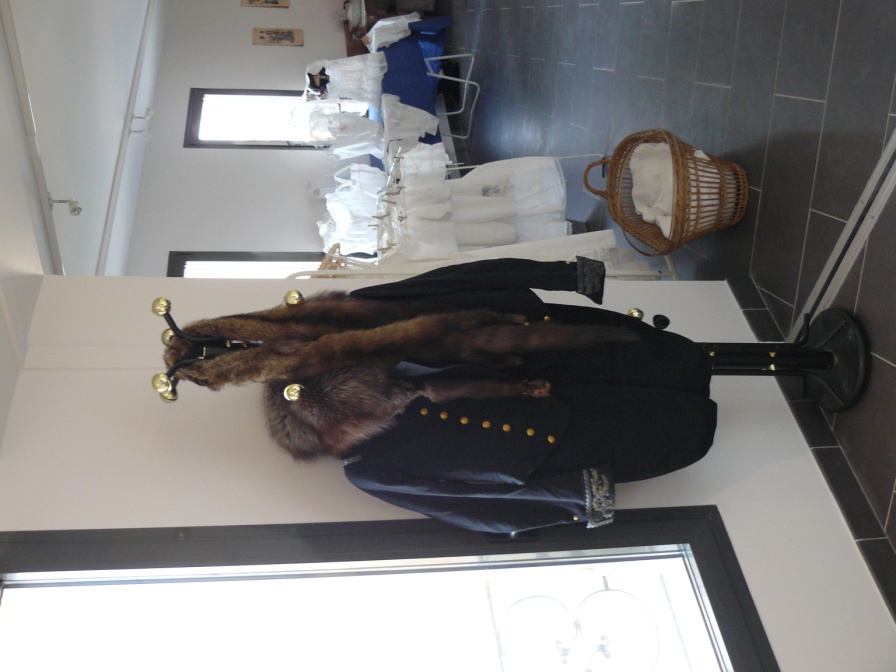 S 1
12 JANVIER: Sortie a Belcodène
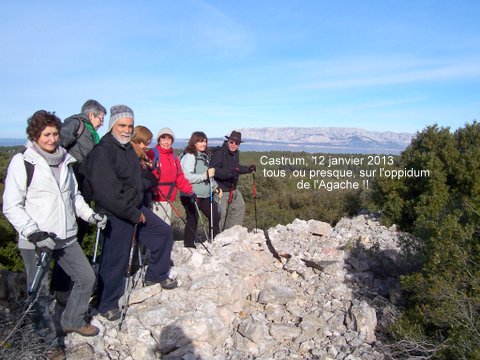 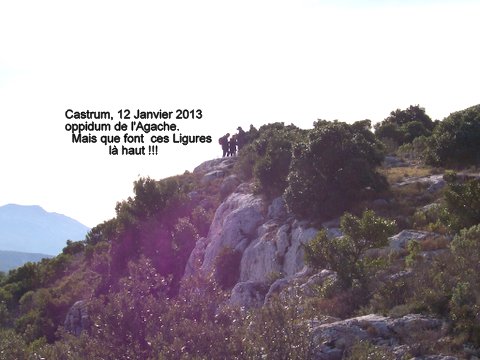 S2
SAMEDI 2 FEVRIERGardanne au temps des Gaulois
SAMEDI 9 FEVRIER: Volx
S4
VENDREDI 1er MARS: La Roque d’ Anthéron
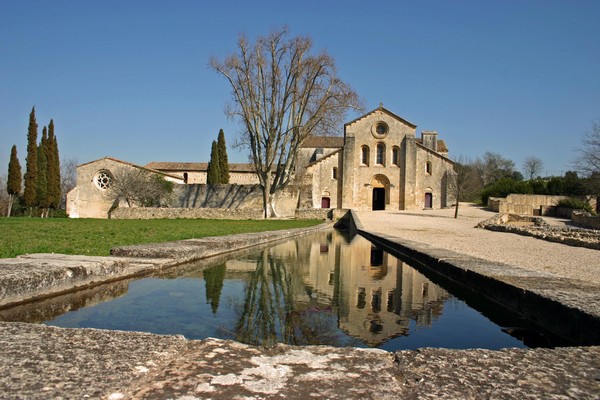 S5
SAMEDI 16 MARS:  La Vesse
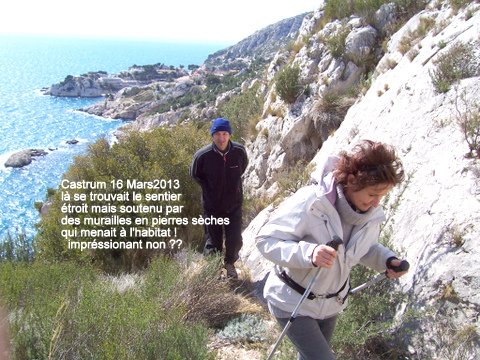 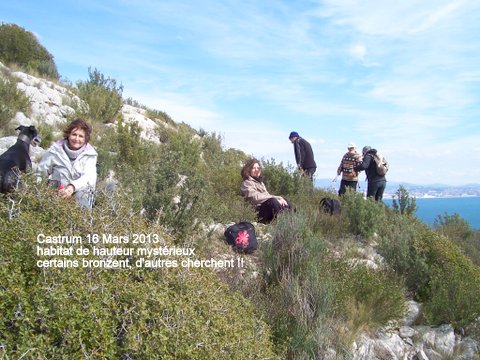 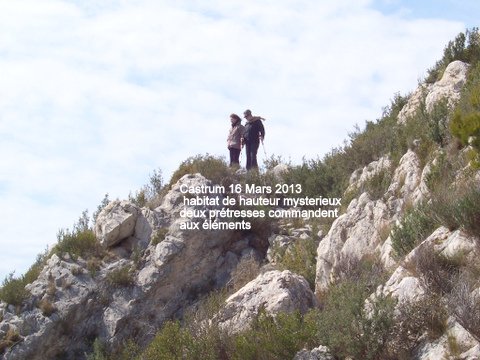 S6
SAMEDI 6  DIMANCHE 7 AVRIL:Week–end  Alpes de Haute Provence
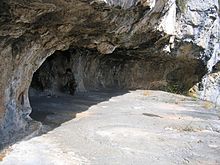 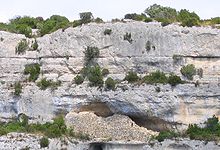 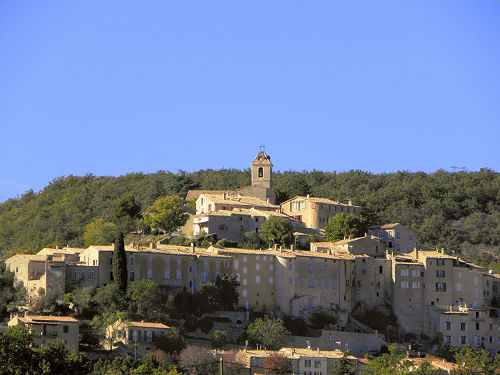 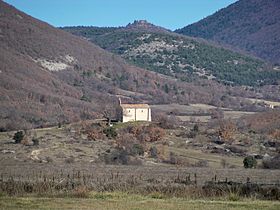 S7
MERCREDI 1° au DIMANCHE 5 MAI:Séjour au Canigou
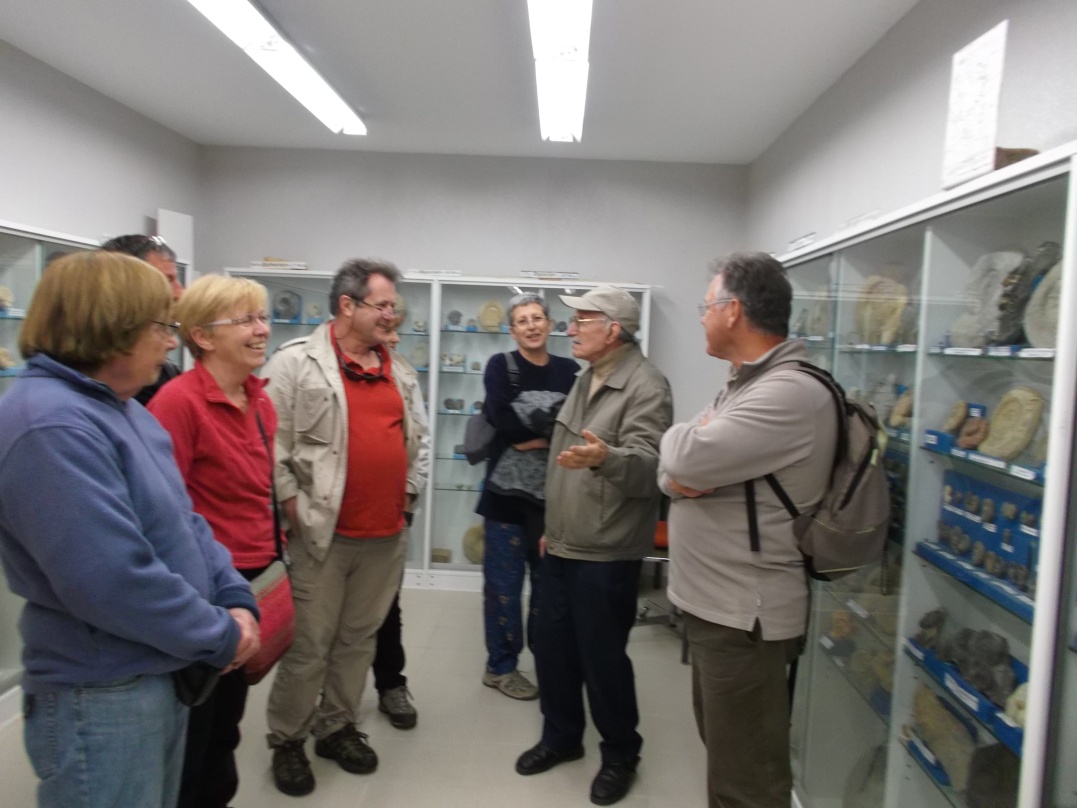 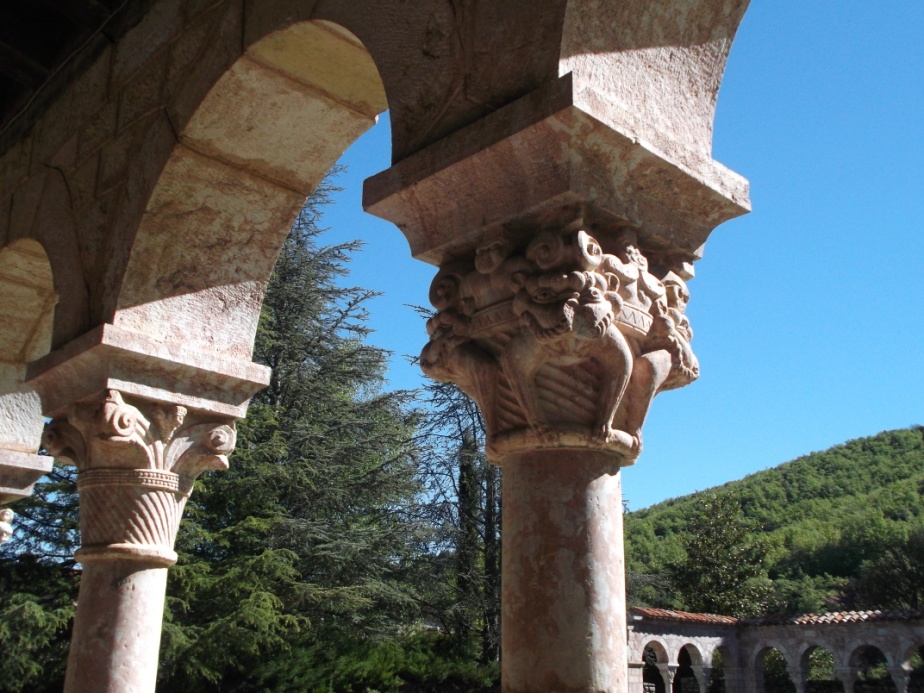 S8
SAMEDI 25 MAI:  Le Portalet
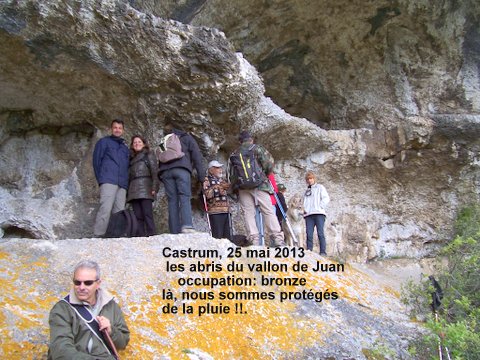 S9 A
SAMEDI 19 au 23 OCTOBRE :Les Alpes Maritimes
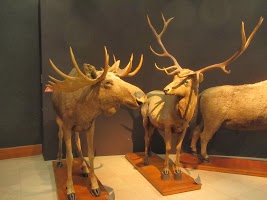 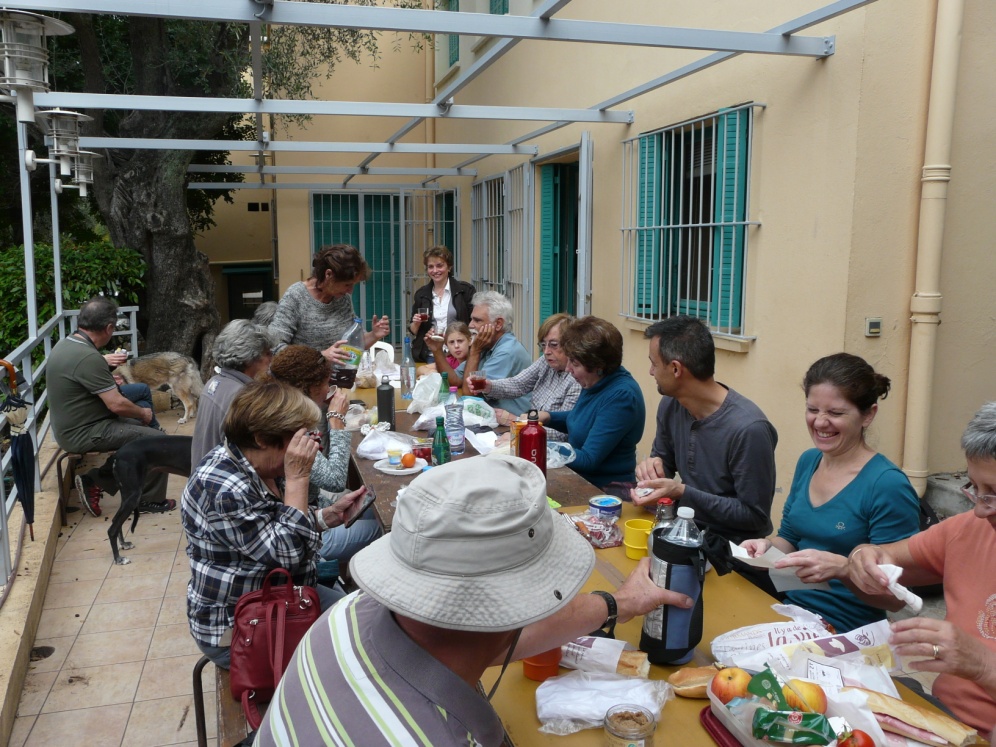 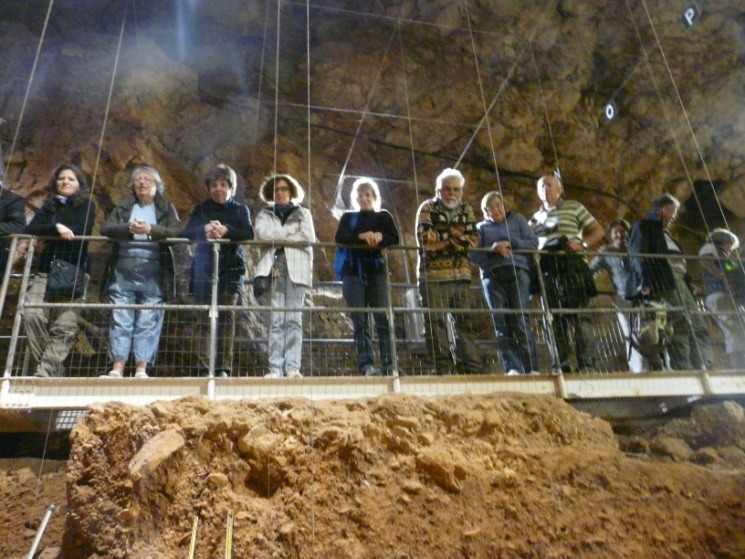 S10
SAMEDI 23 NOVEMBRE:  environs de Pourrières
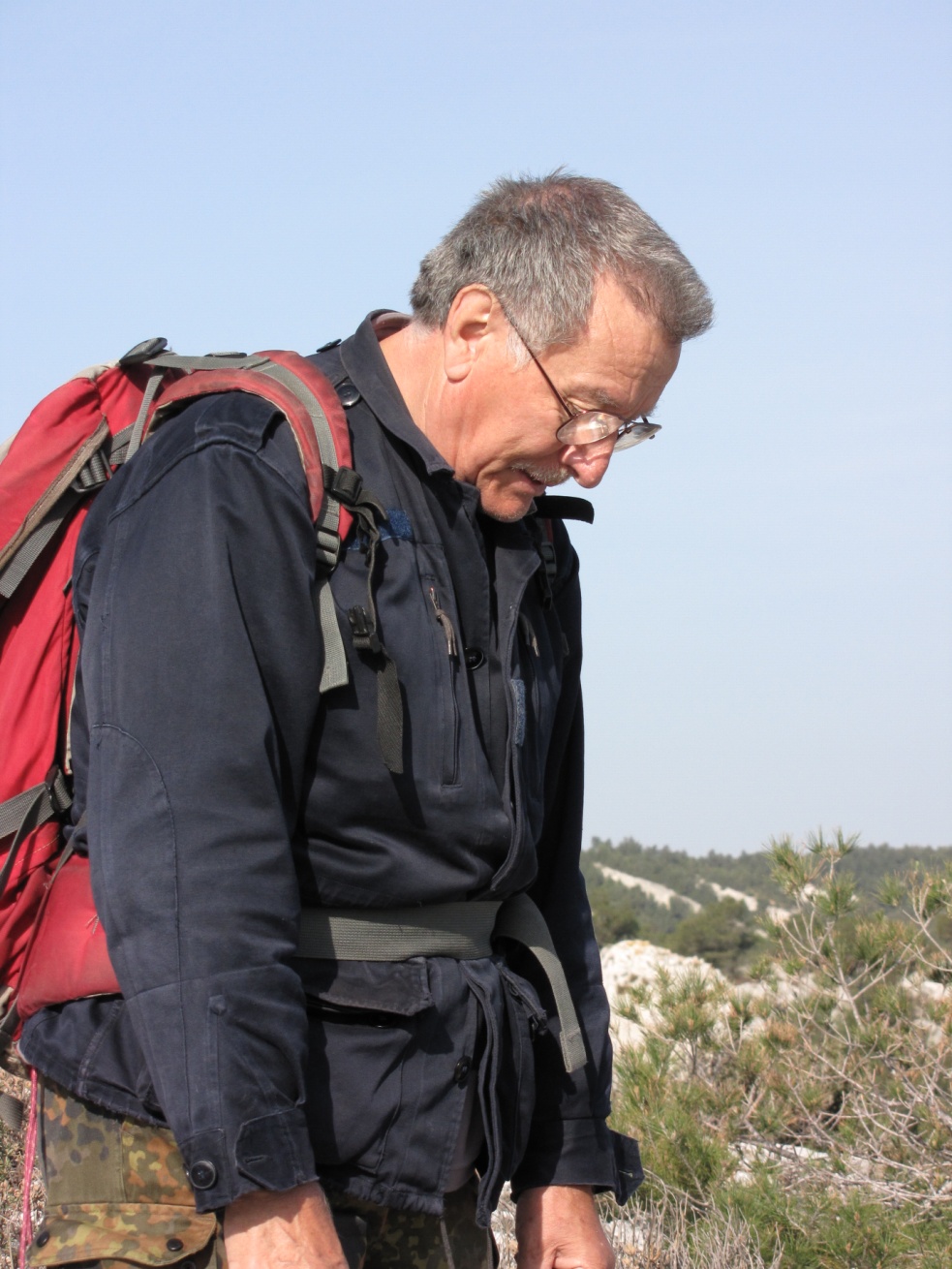 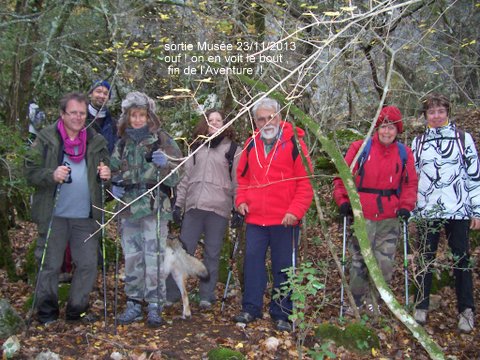 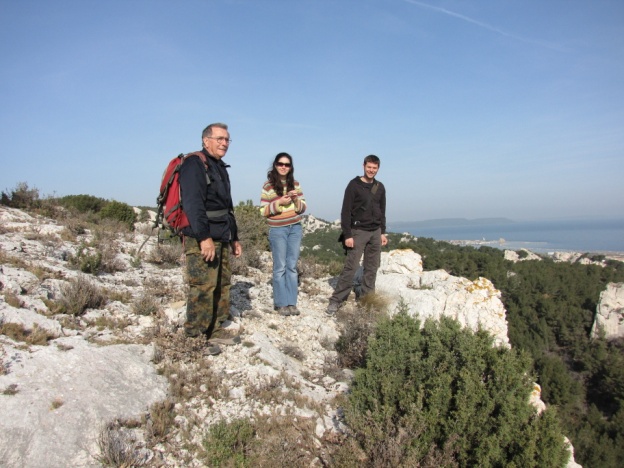 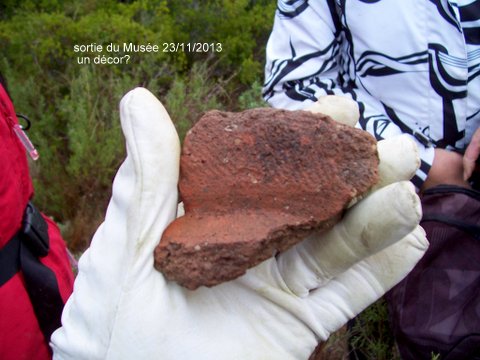 S11
SAMEDI 7 DECEMBRE:  Signes
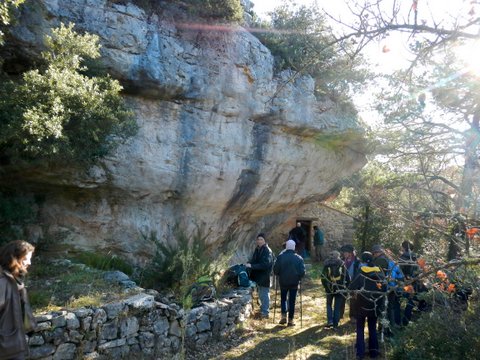 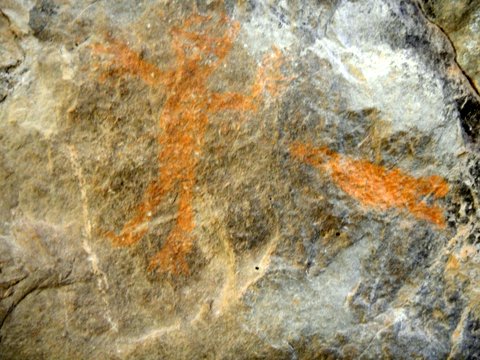 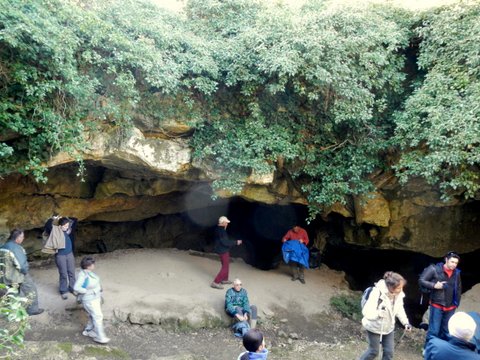 VISI
Animations et visites pour des groupesscolaires et enfants ou adultes a particularités
4 Groupes scolaires 


3 Groupes des hirondelles ( sourds muets )



2  Groupes  Ados  milieux fermé



1 Groupe  Adultes handicapés  hôpital psychiatrique
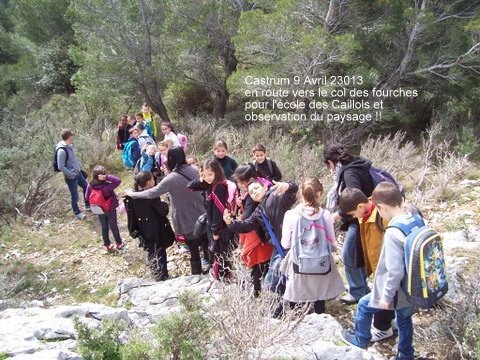 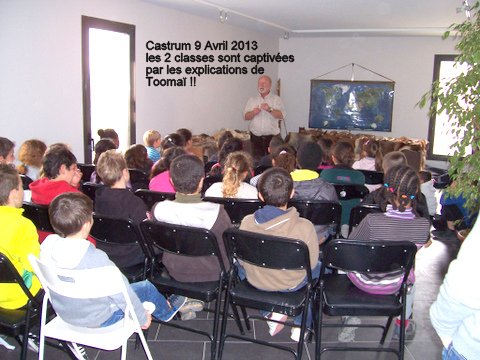 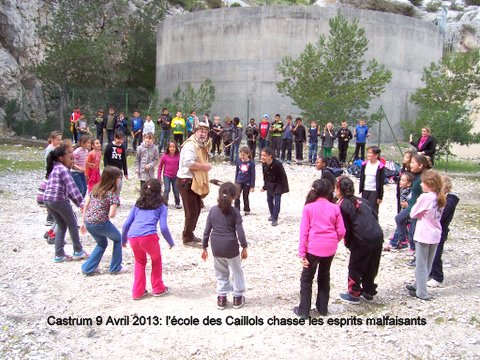 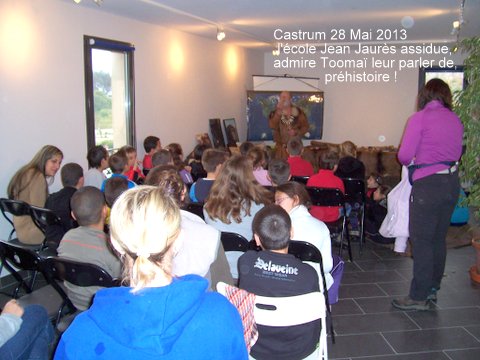 ANIM 1
Animations scolaires dans les classes de C E 2 de l’ académie et de la Région et collaboration avec l’ équipe éducative du  « Parc Marin »
24 Classes    == 7OO  Enfants    20 Journées  de présence dans les classes
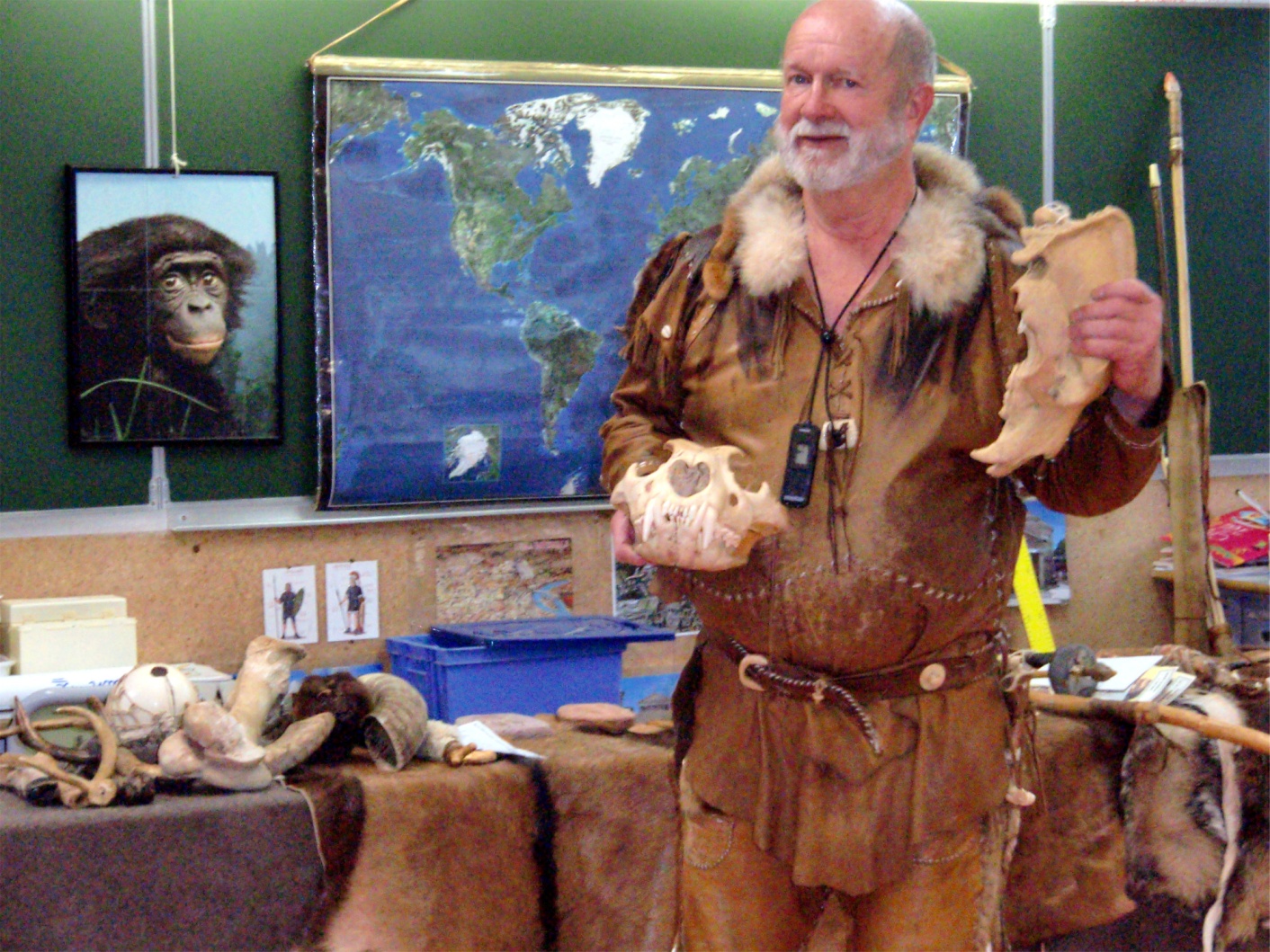 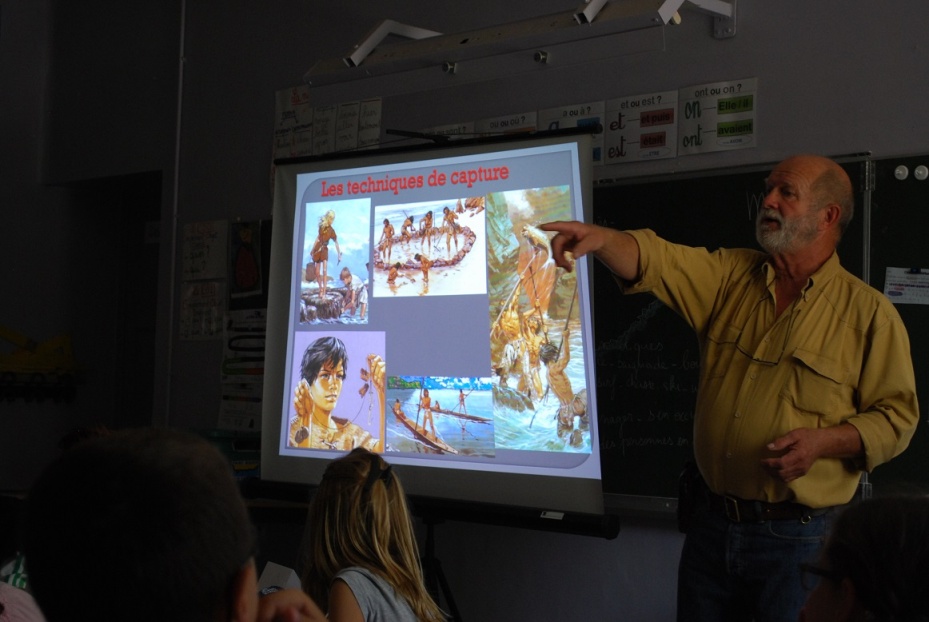 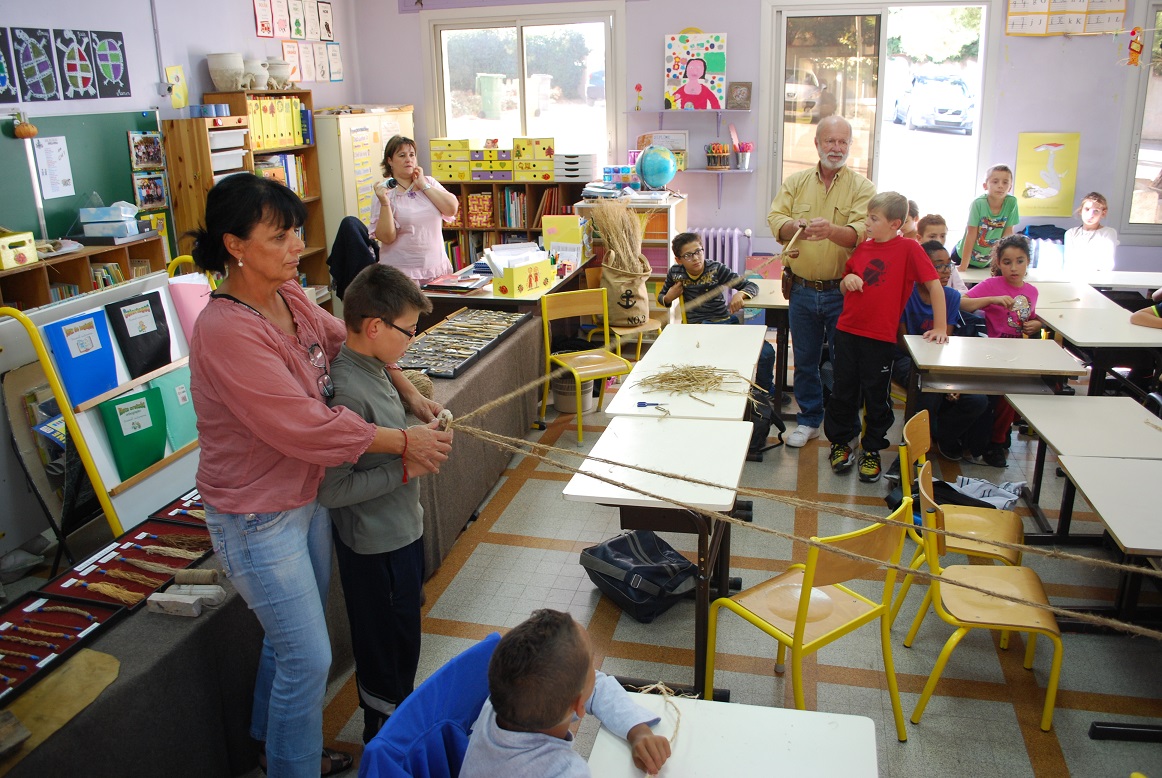 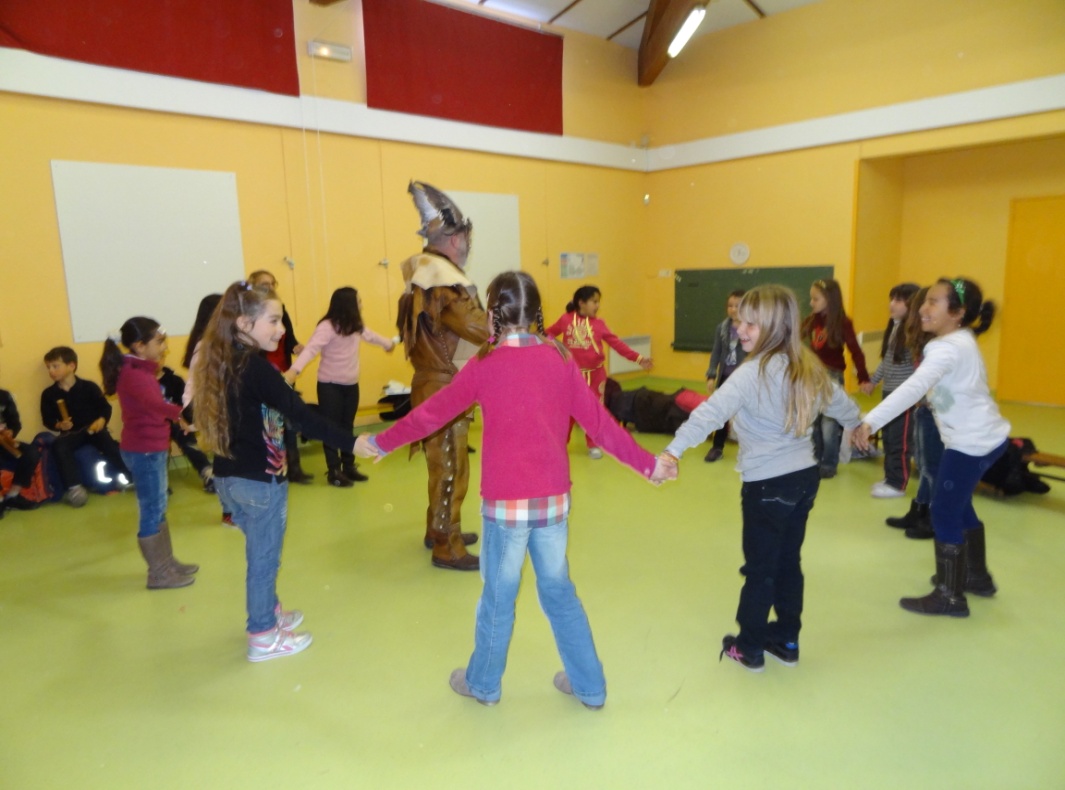 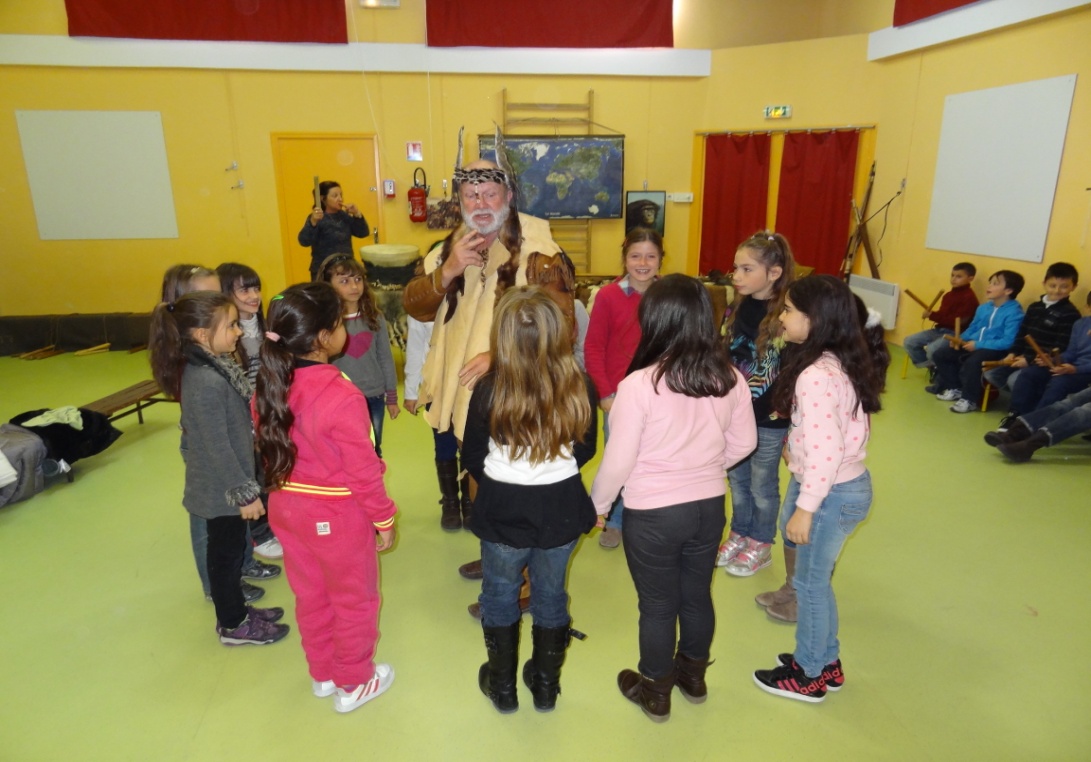 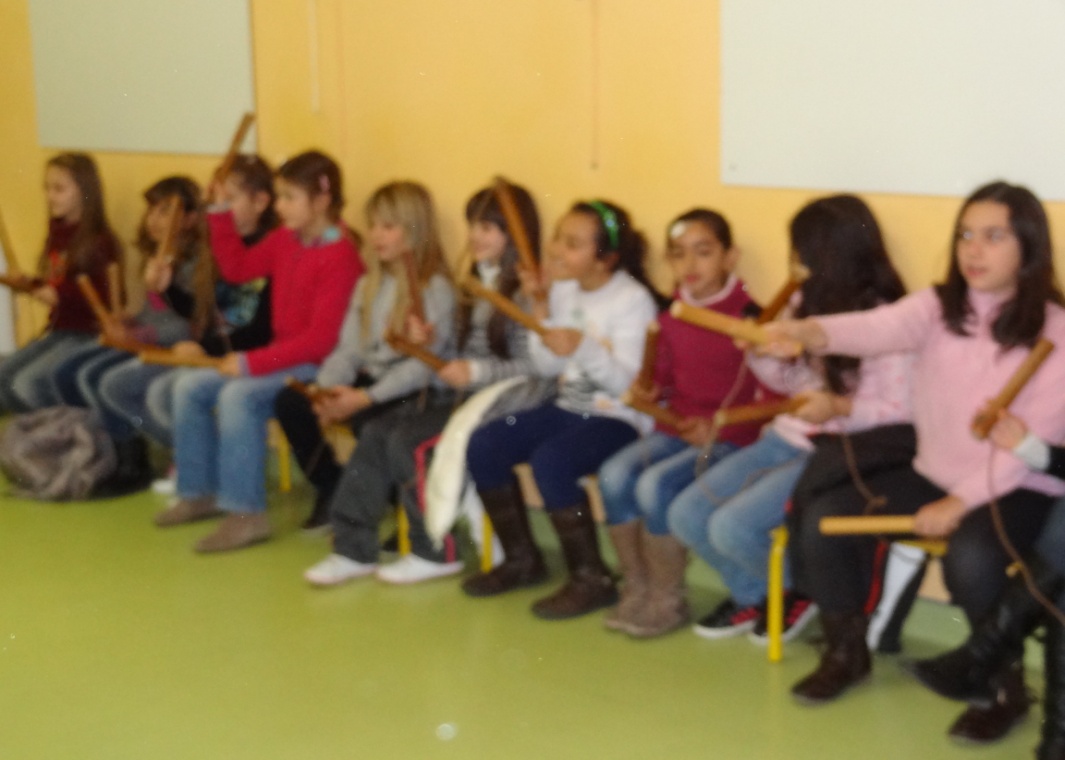 Projets  de réalisations 2014
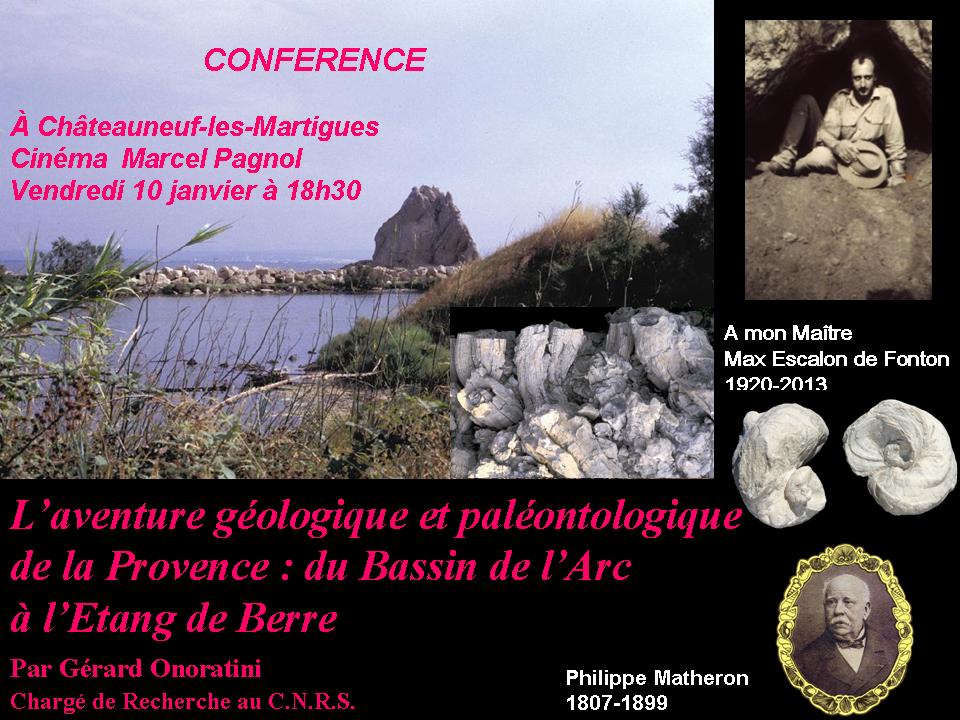 B D   I
DEBUT DES TRAVAUX
BD  SCIENTIFIQUE
Proposée par
« Les amis de CastrumVêtus »
BD2
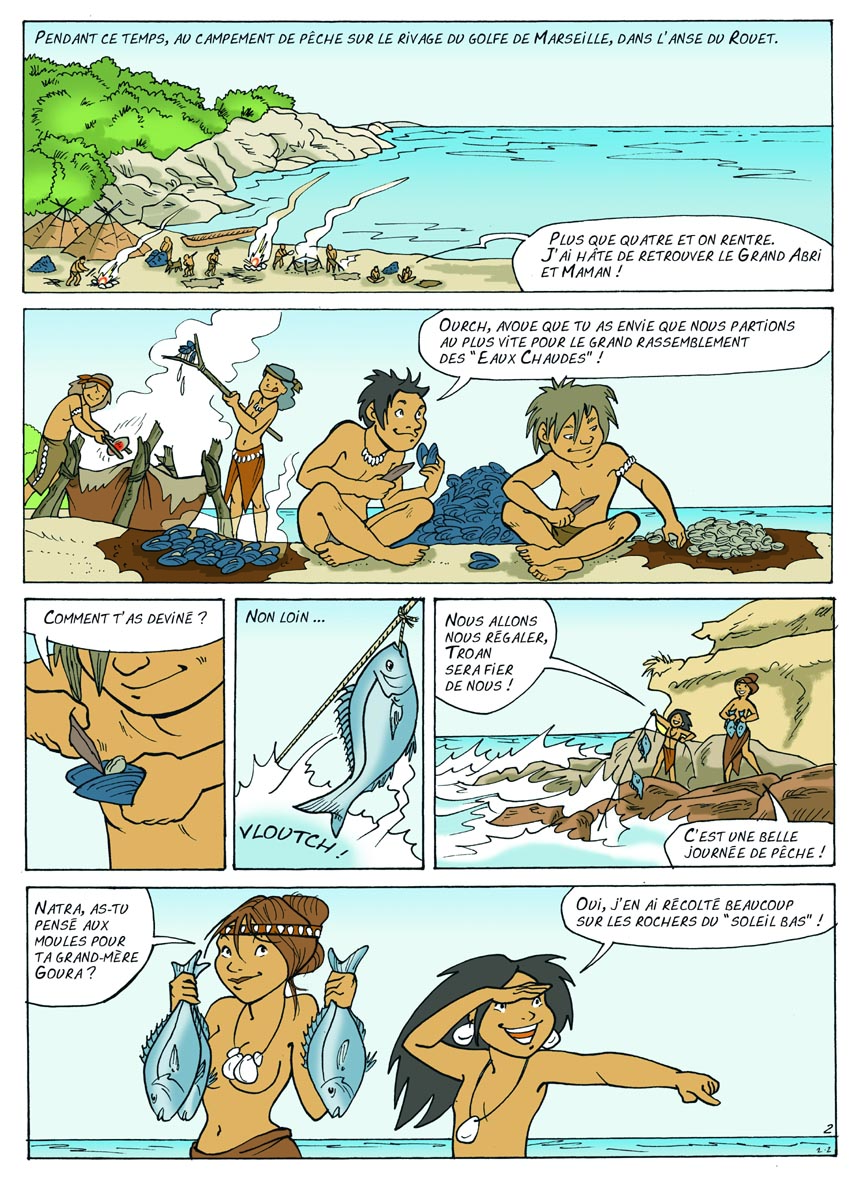 BD 3
Nous ont quittés
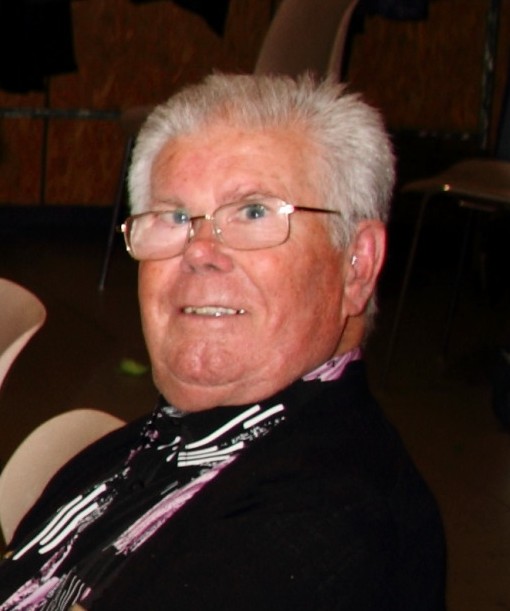 ESCAMEZ  François
PUGET   Claude
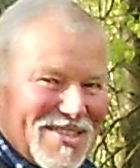 Nous ont quittés
BILAN FINANCIER
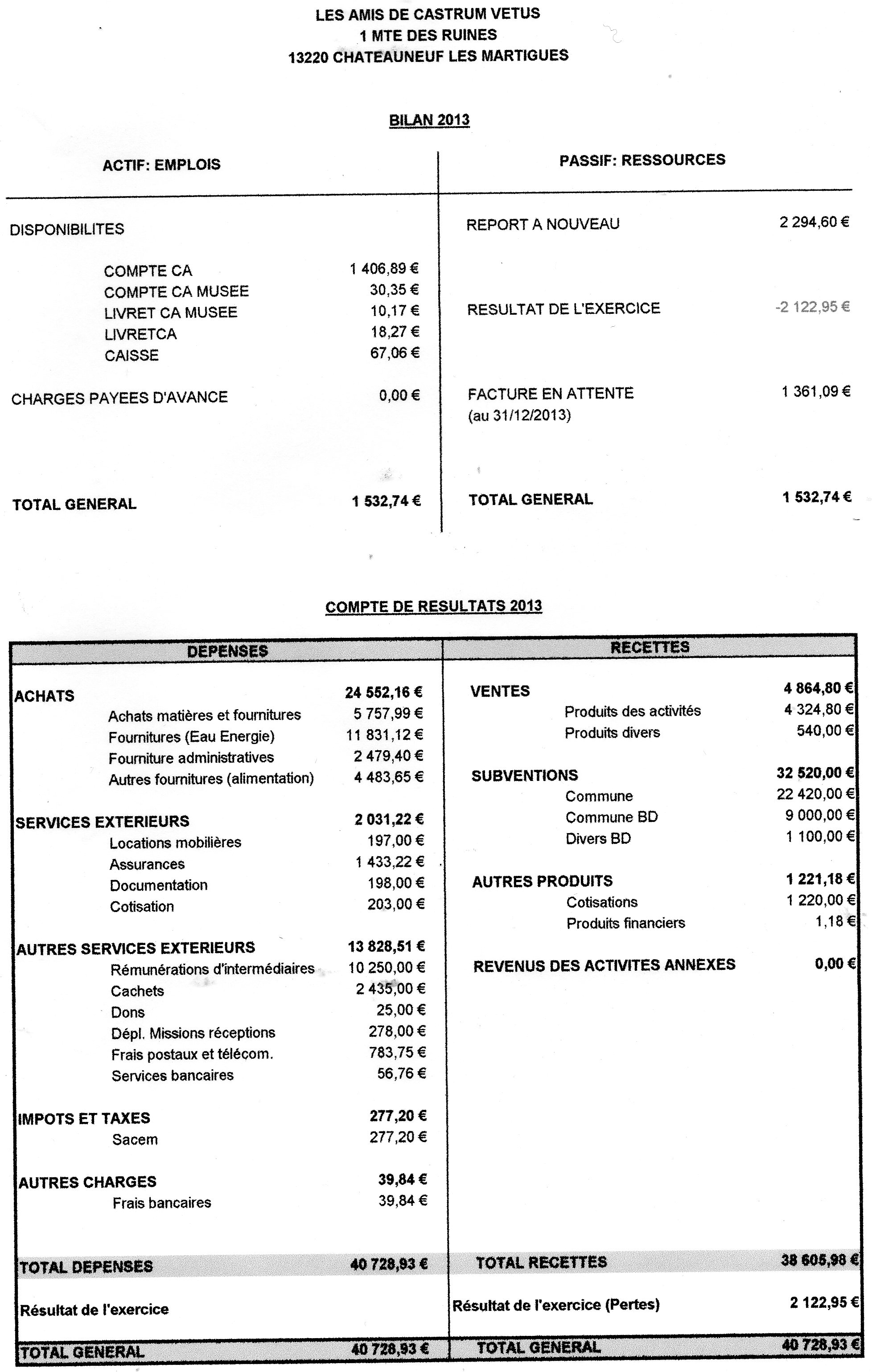